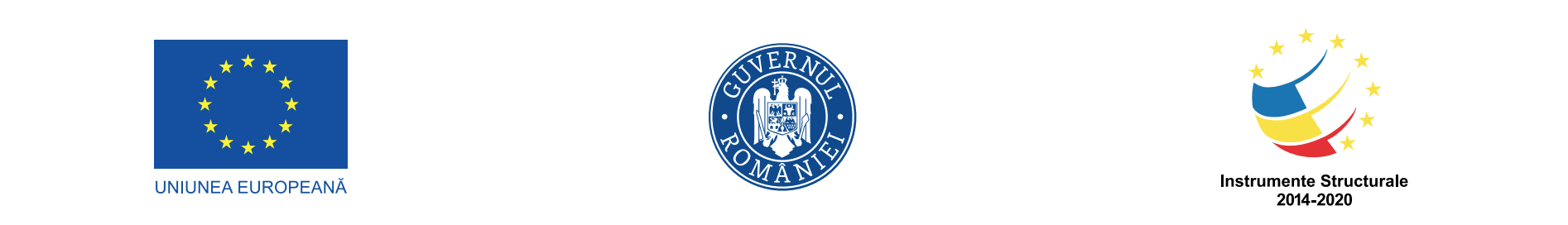 Proiect “Îmbunătățirea Sistemului de Evaluare și Monitorizare a Calității Aerului la nivel național” Cod My SMIS2014+: 139703
Stabilit ședința trecută:  2 amplasamente în Municipiul Alba-Iulia, un amplasament în municipiul Sebeș (care este încadrat regim de gestionare I pentru PM10)
Activitatea A1.1 - Analiza privind situaţia actuală a monitorizării calităţii aerului la nivel naţional şi identificarea amplasamentelor unor puncte suplimentare de prelevare pentru măsurări fixe (noi staţii de monitorizare/ staţii existente în RNMCA)

A1.1.3. Efectuarea de măsurători indicative în fiecare areal identificat și analiza datelor pentru stabilirea cu precizie a amplasamentelor  noilor  stații. 
Efectuarea de campanii de măsurări ale poluanților cu respectarea procedurilor și programului stabilit de MMAP, 
Evaluarea datelor și furnizarea unor propuneri de amplasament pentru noile locații, 
Rezultatele campaniilor vor fi verificate de ANPM.
REGIUNEA CENTRU
	Zona de evaluare a calității aerului Județul ALBA		
		propunere proiect: Municipiul Alba Iulia
		suplimentare propunere: Municipiul Sebeș

Amplasare staţie de monitorizare (Trafic)Instalare echipamente prelevare PM10
SURSE DATE ȘI INFORMAȚII
Google maps:		- hărți
			- imagini satelitare
Eionet			- Data Dictionary
			- Commission Implementing Decision laying down rules for Directives 2004/107/EC and 2008/50/EC of the European Parliament and of the Council as regards the reciprocal exchange of information and reporting on ambient air (Decision 2011/850/EU) Version of 15 March 2018
Baza de date a RNMCA:	- amplasarea stațiilor existente
			- datele certificate de calitate a aerului obținute la stațiile RNMCA din județul Alba
			- date meteo obținute la stațiile RNMCA din județul Alba
Inventare de emisii
Plan de menținere a calității aerului în județul ALBA – PMCA Alba
Planul de mobilitate urbană durabilă Alba Iulia, actualizat 2017 https://www.apulum.ro/ro/pdf7/FINAL_PMUD-Consolidat_2_-_23102017.pdf
Plan de mobilitate urbană durabilă al Municipiului Sebeș, Raport final – Actualizat https://www.primariasebes.ro/wp-content/uploads/2018/12/PMUD-Sebes-final_actualizat_final.pdf 

Alte surse de date și informații:	
			-	- Source apportionment to support air quality management practices, A fitness-for-purpose guide (V 3.1) Thunis, P., Clappier, A., Pirovano, G
				- On the validity of the incremental approach to estimate the impact of cities on air quality, Author PhilippeThunis
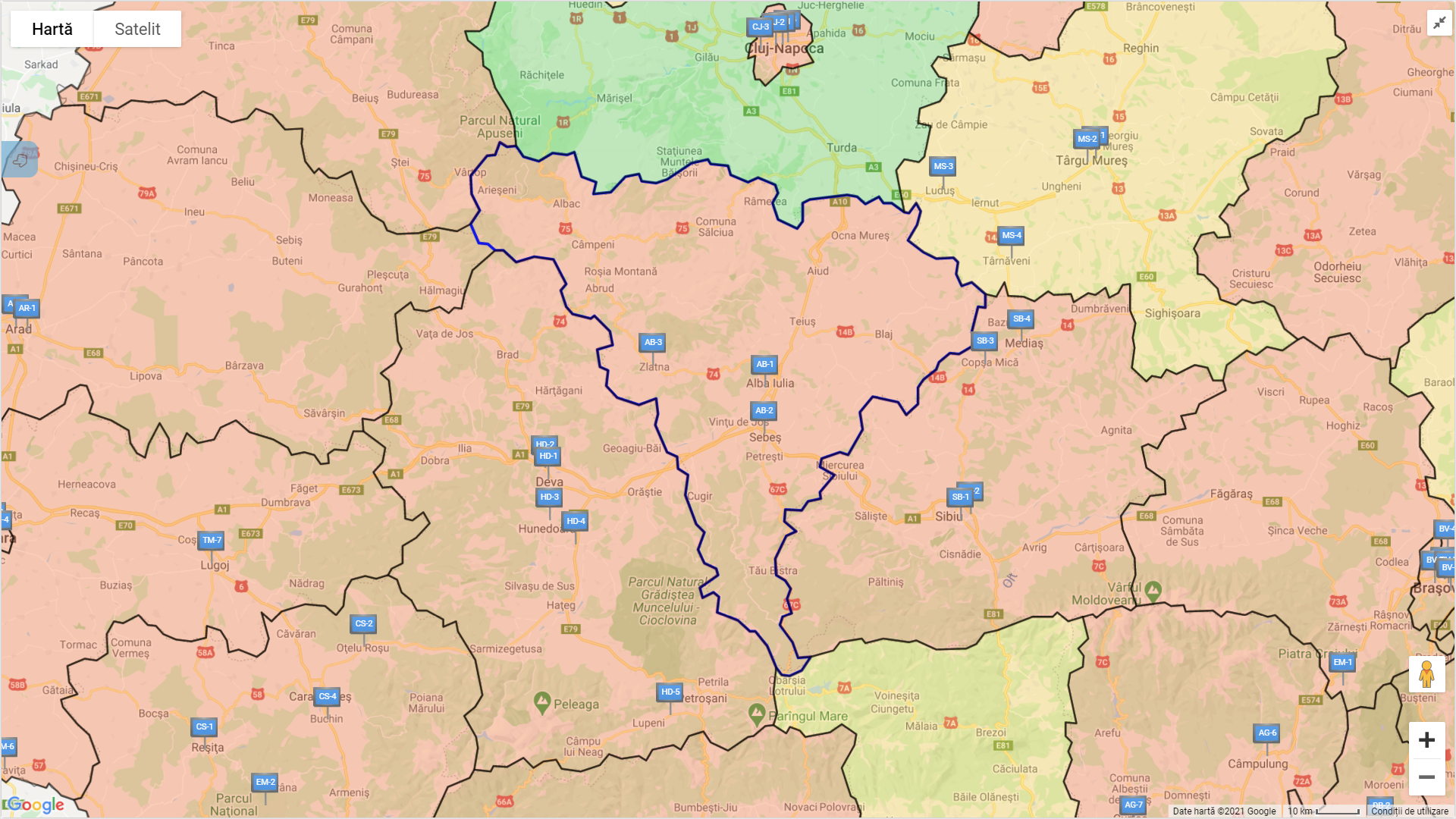 ZONA ALBA SITUAȚIE EXISTENTĂ
Sursa: baza de date RNMCA
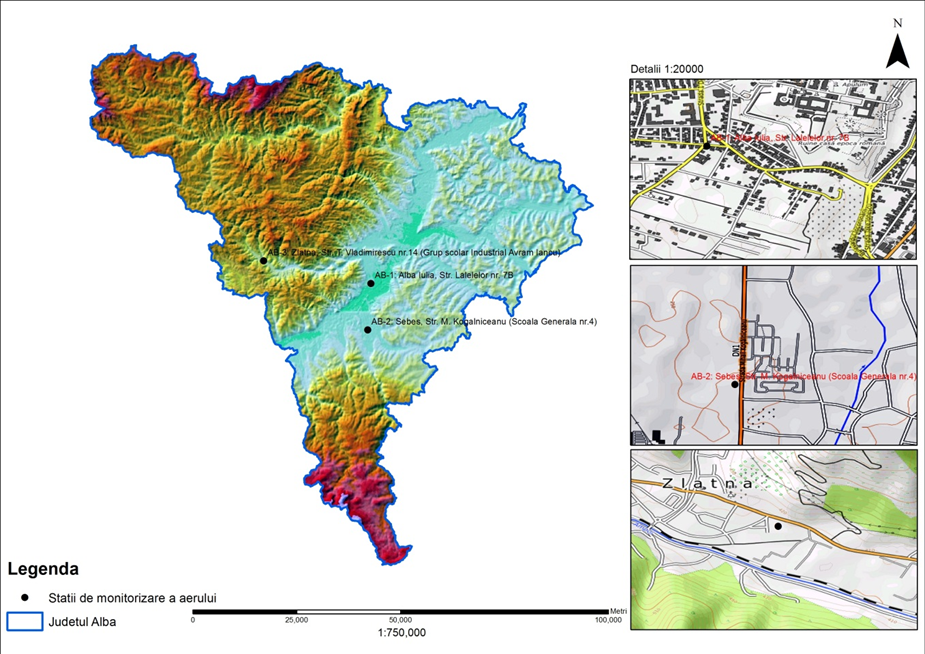 Sursa: PMCA Alba
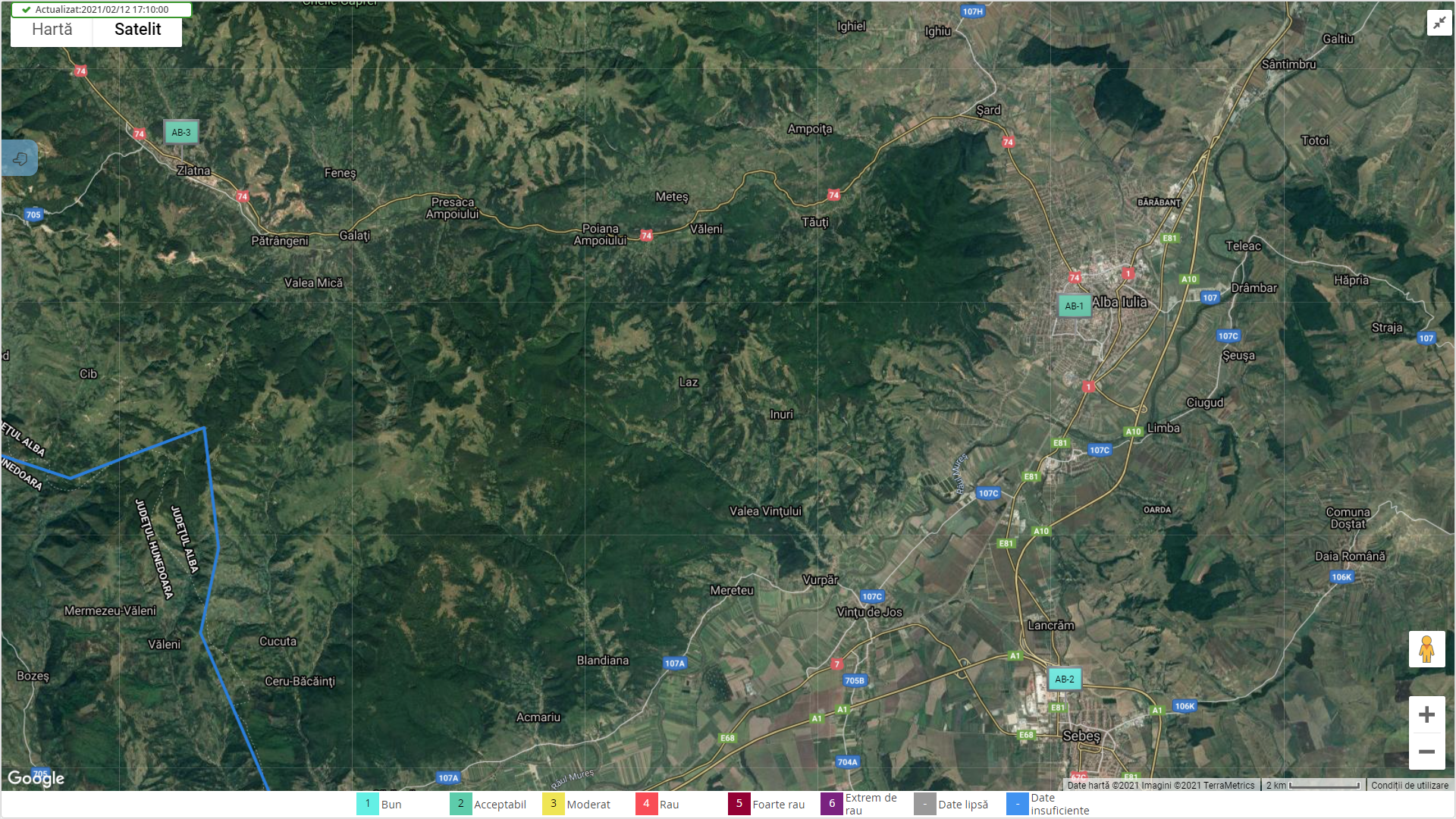 ZONA ALBA SITUAȚIE EXISTENTĂimagini satelitare
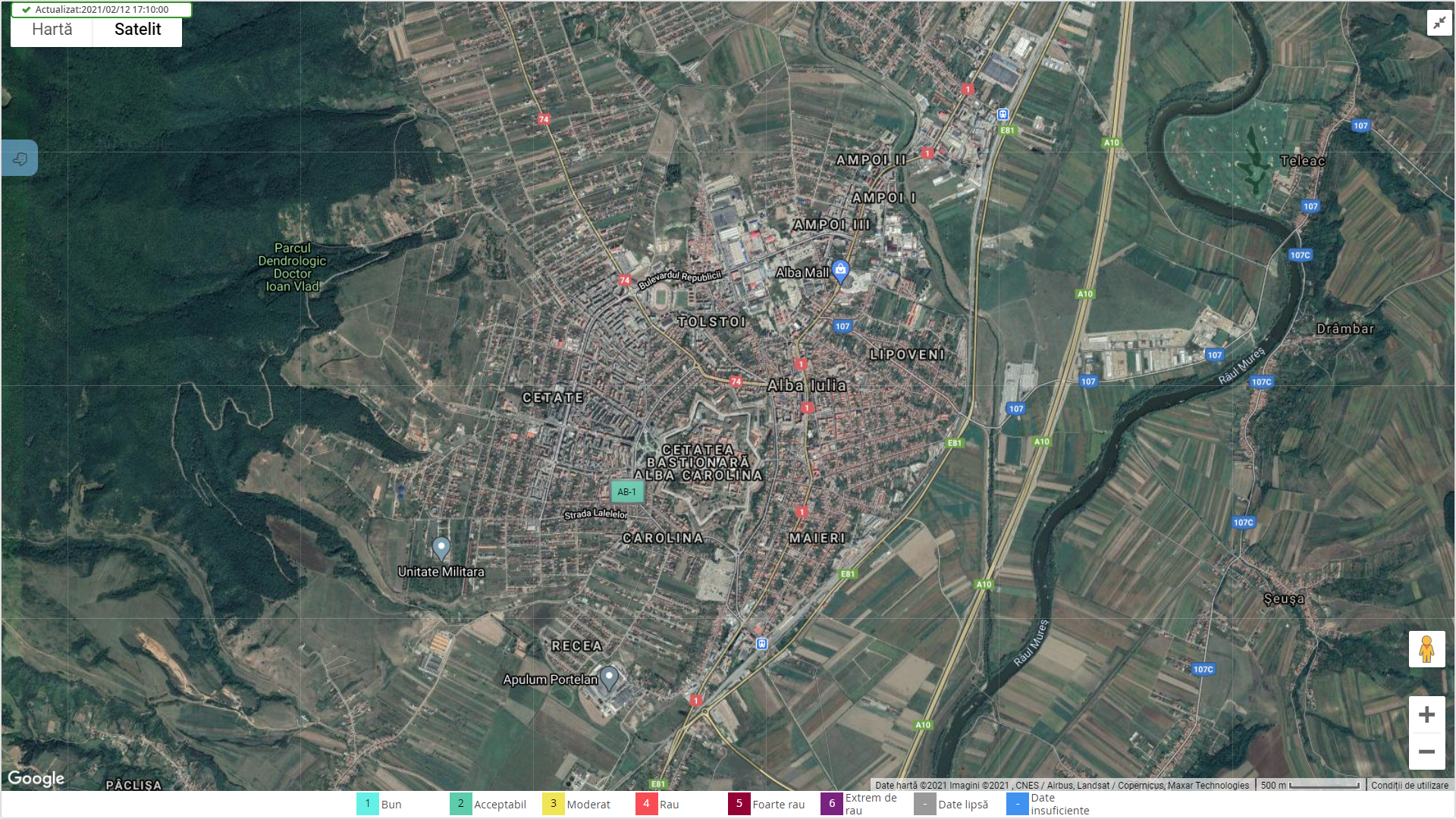 STAȚIA AB-1, Municipiul ALBA IULIA
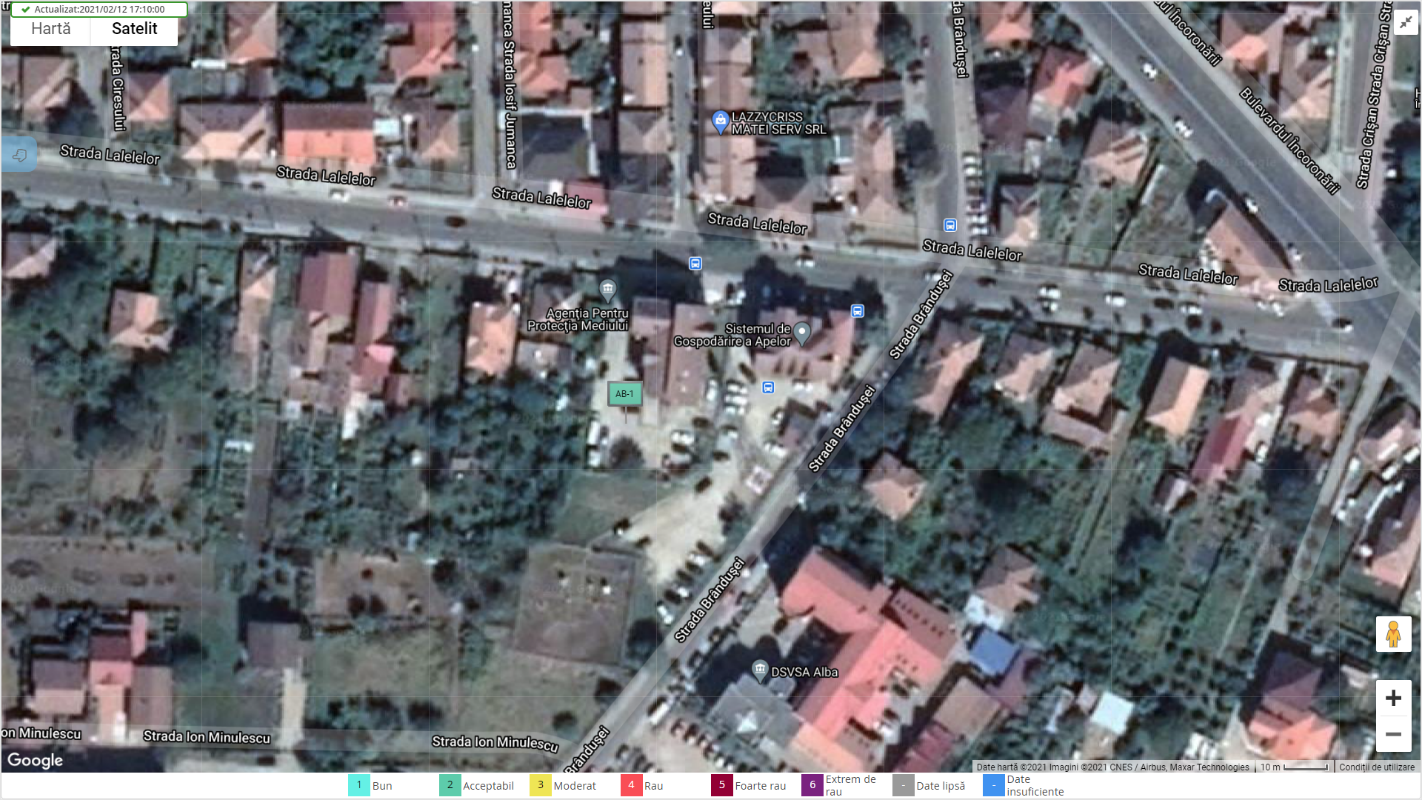 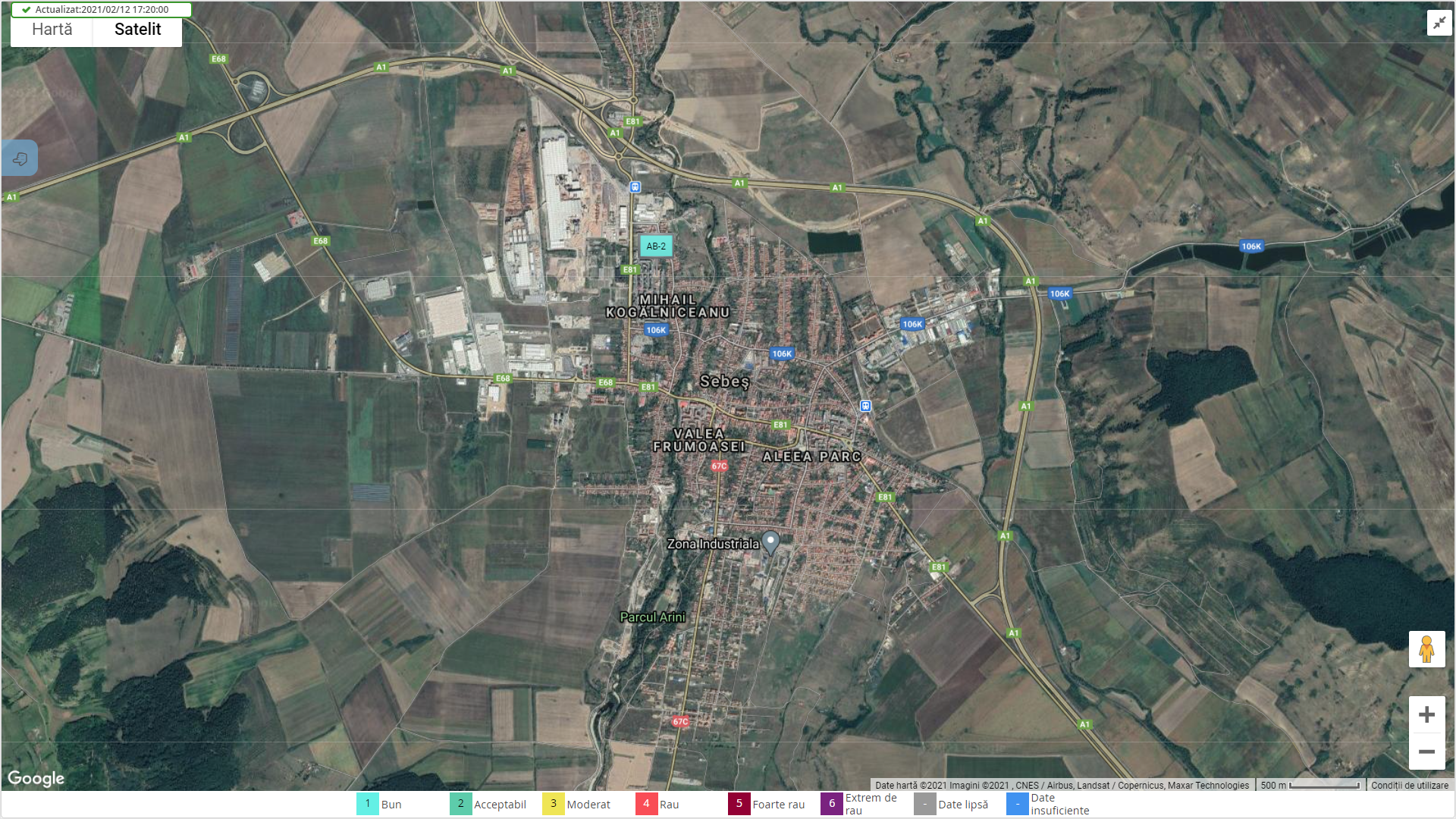 STAȚIA AB-2, Municipiul SEBEȘ
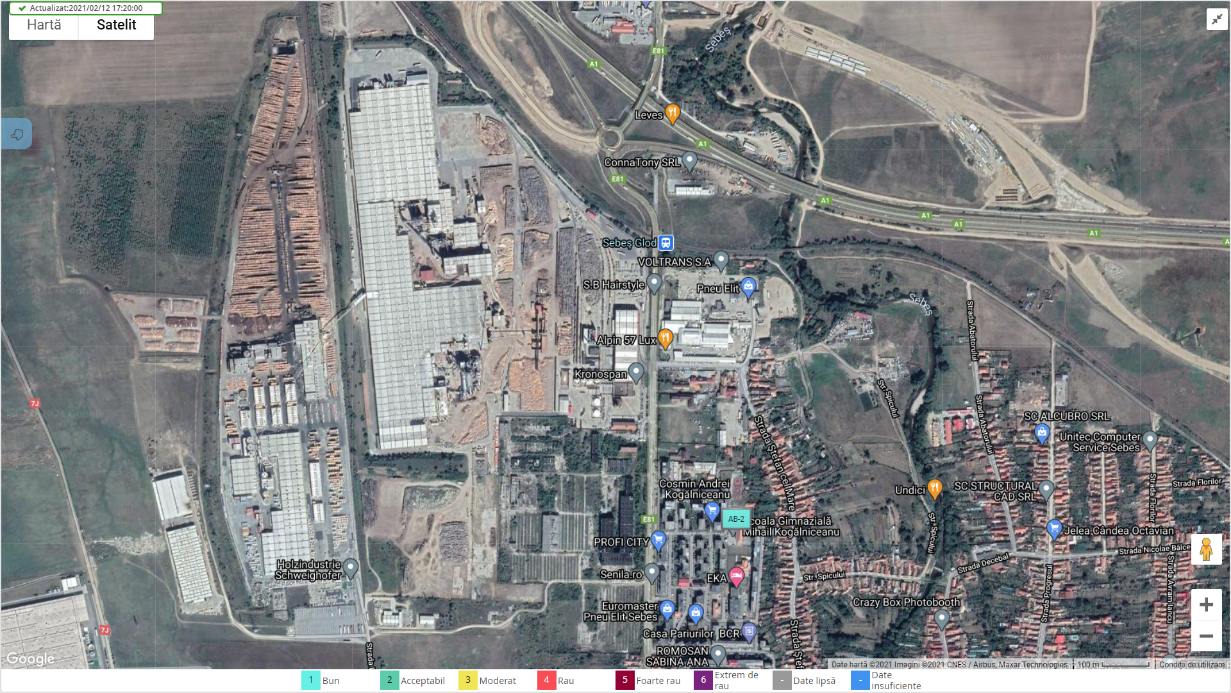 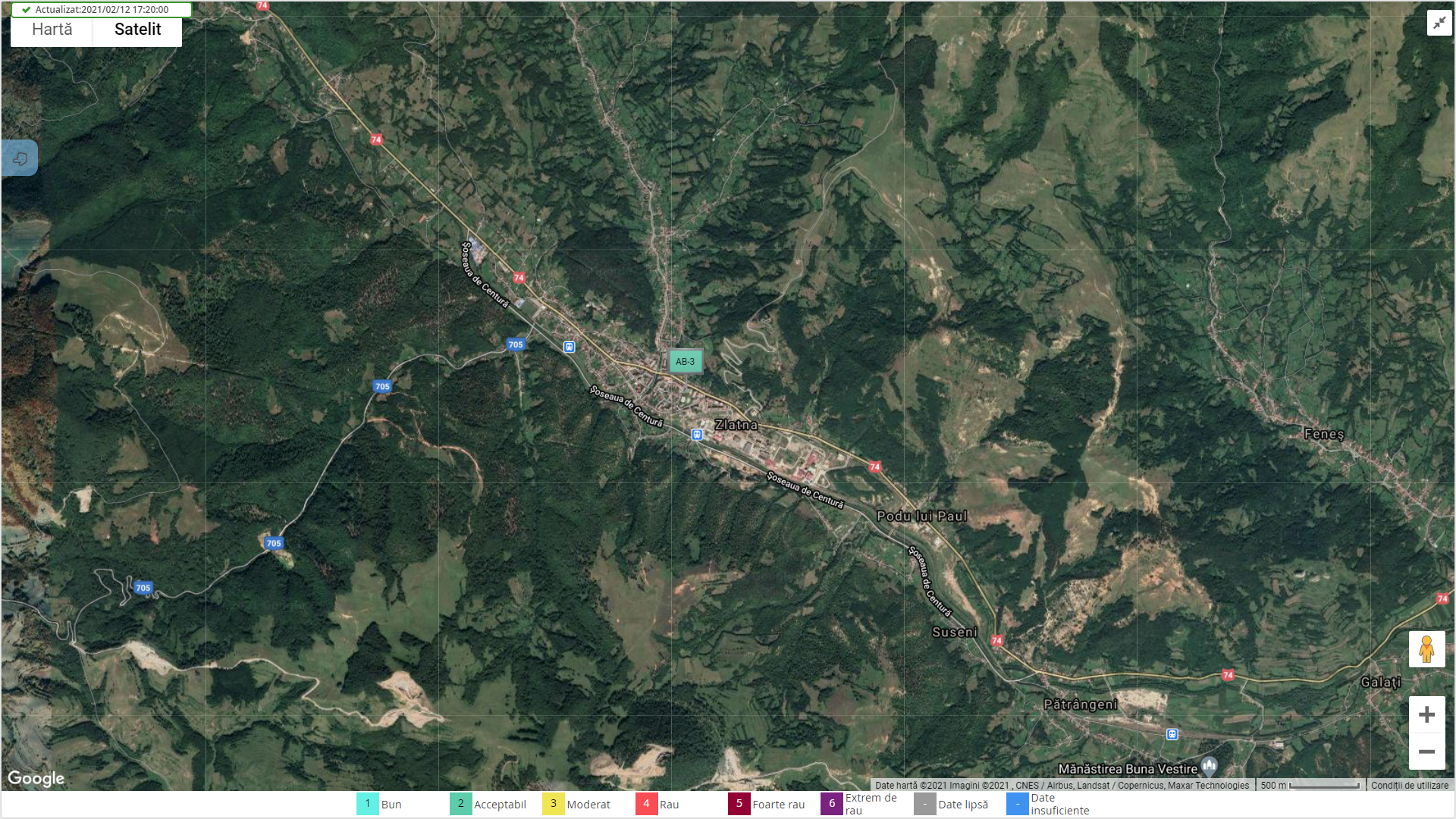 STAȚIA AB-3, Oraș ZLATNA
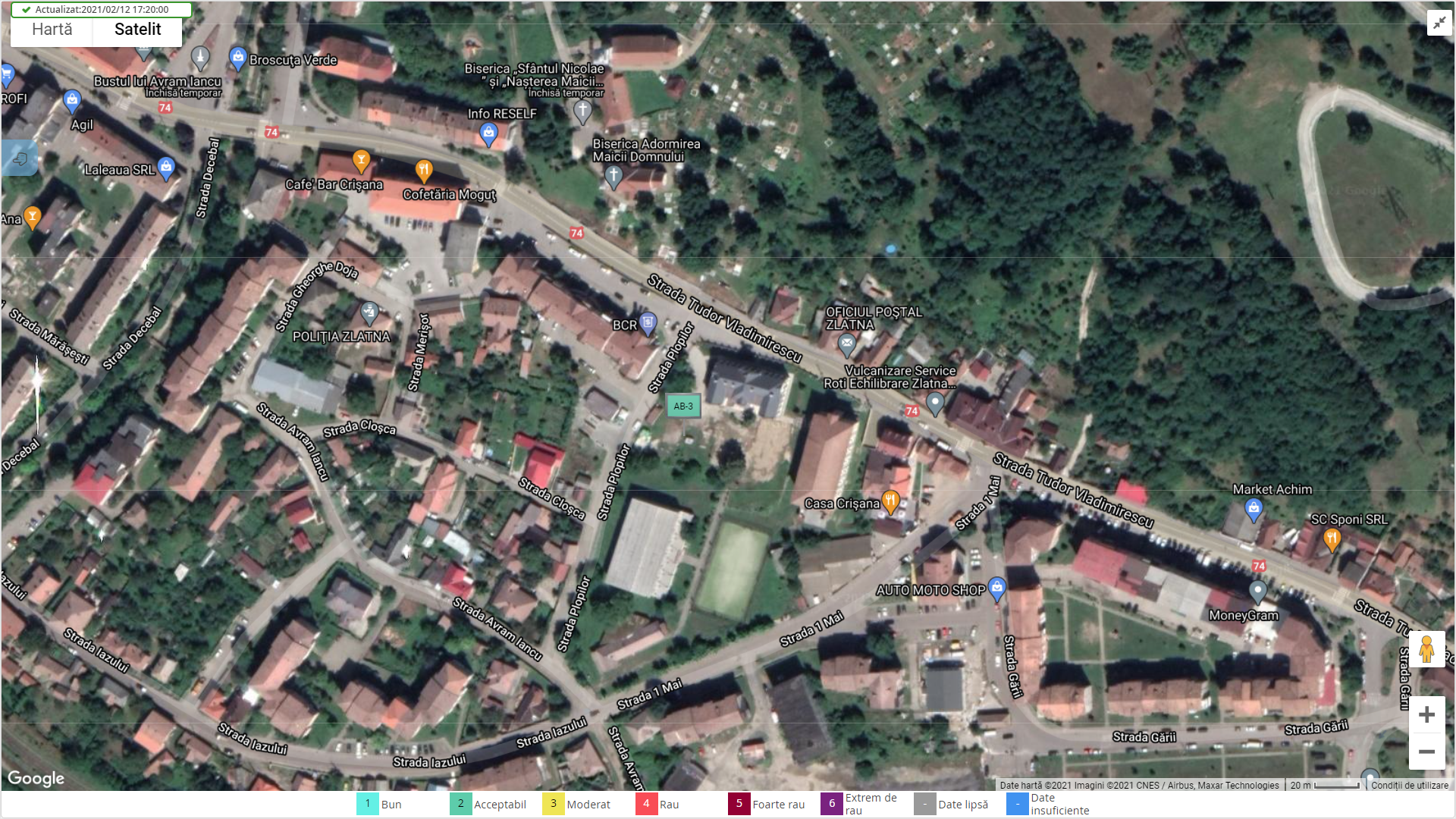 ZONA ALBASITUAȚIE EXISTENTĂ - INFORMAȚII GENERALE
Criterii de amplasare a stației de trafic
Legea 104/2011 - sondele de prelevare din staţiile de trafic rutier se amplasează la cel puţin 25 m de extremitatea intersecţiilor mari şi la cel mult 10 m de bordura trotuarului; pentru măsurarea concentraţiilor de arsen, cadmiu, nichel şi benzo(a)piren din aerul înconjurător sondele de prelevare din staţiile de trafic rutier se amplasează la cel puţin 25 m de extremitatea intersecţiilor mari şi cel puţin 4 m de axul celei mai apropiate benzi de circulaţie;
OM 806/2016 - pentru toţi poluanţii, sondele de prelevare a aerului din staţiile de trafic rutier se amplasează la cel puţin 25 m de extremitatea intersecţiilor mari şi la cel mult 10 m de bordura trotuarului. Prin «intersecţie mare» se înţelege o intersecţie care întrerupe fluxul de trafic şi care cauzează emisii diferite (emisii de oprire şi pornire) faţă de restul drumului;
Criterii de amplasare a stației de trafic
traffic and industrial sites represent areas where the highest concentrations occur and that background sites are representative of the exposure of the general population
further characterization for traffic sites in terms of local dispersion conditions (“wide street”, “narrow street”, “canyon street”, “highway” and others) is applicable to urban areas and suburban areas. It is recommended to provide a better definition for the terms “wide street”, “narrow street”, “canyon street” and “highway”
Located in close proximity to a road, in a location that should represent the highest concentrations to which the population are exposed to within the zone.
Located such that the pollution level for the specific pollutant is determined predominantly by the emissions from road traffic (i.e. not ship, railway, airplane, off-road) on distinct major roads.
La amplasare se iau în considerare:
Posibilitatea de respectare a criteriilor de amplasare la macroscară a punctelor de prelevare referitor la reprezentativitate:

Reprezentativitatea pentru un segment de stradă cu o lungime mai mare sau egală cu 100 m
Reprezentativitatea pentru amplasamente similare care nu se află în imediata vecinătate

Infrastructura sensibilă la poluare din vecinătatea căilor de trafic
De asemenea, pot fi luaţi în considerare următorii factori (amplasare la microscară a punctelor de prelevare):
sursele de interferenţă;
securitatea;
accesul;
disponibilitatea energiei electrice şi a comunicaţiilor telefonice;
vizibilitatea amplasamentului în raport cu împrejurimile sale;
siguranţa publicului şi a operatorilor;
oportunitatea amplasării mai multor puncte de prelevare pentru mai mulţi poluanţi în acelaşi loc;
planurile de urbanism.
Pentru a respecta criteriul de amplasare la macroscară referitor la furnizarea datelor despre ariile din interiorul zonei Alba (în județul Alba municipiile Alba Iulia și Sebeș) în care apar cele mai mari concentraţii la care populaţia este susceptibilă a fi expusă, în mod direct sau indirect, pentru o perioadă de timp semnificativă în raport cu perioadele de mediere ale valorilor-limtă (zi, an calendaristic), au fost analizate următoarele aspecte:

Emisii
Niveluri evaluate în zona de evaluare a calității aerului ALBA 
2.1 Măsurare - Rezultate RNMCA

2.2 Modelare - Dispersia emisiilor

Densitatea populației




Receptori – identificați pe hartă
Emisii - Surse liniare de emisii
Poziționare pe hartă
Cantități de emisii
Din surse liniare
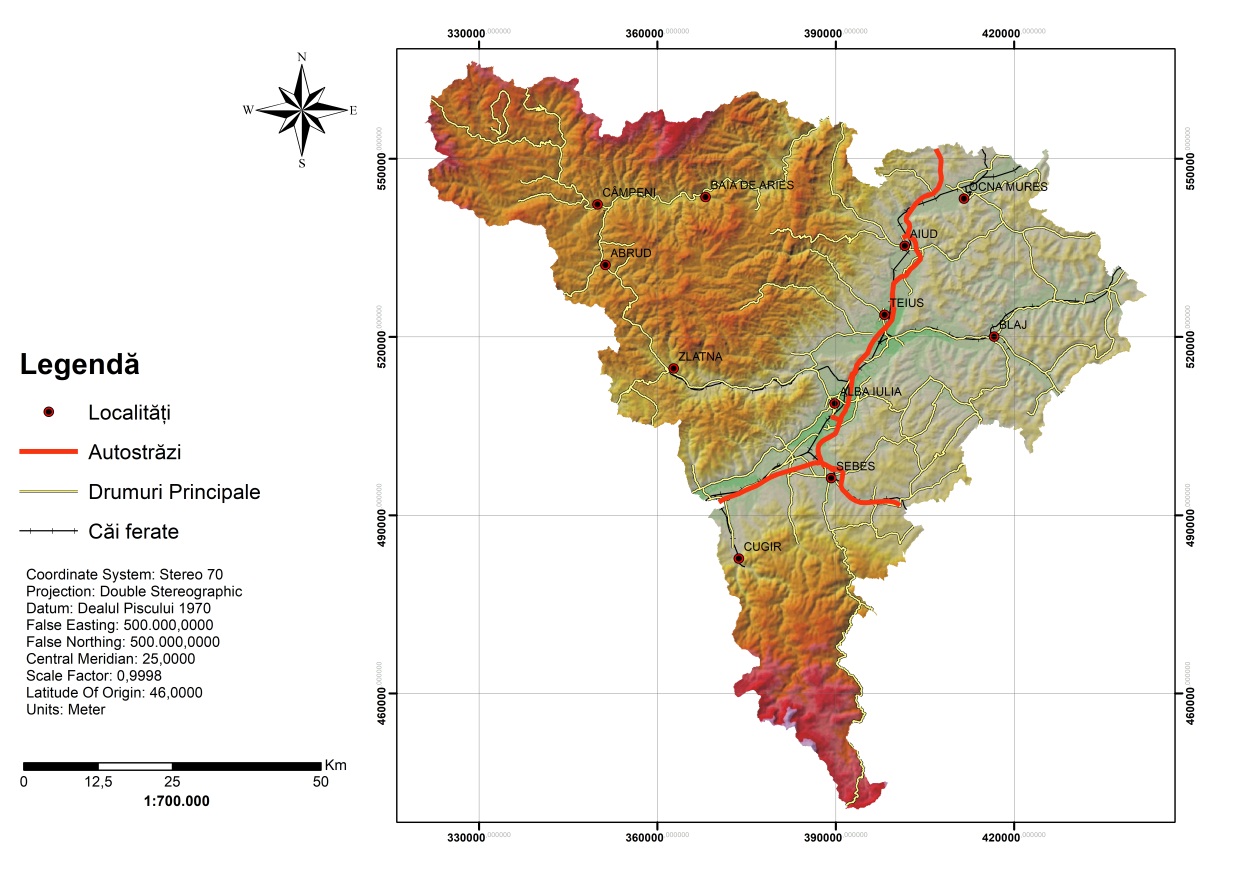 Ponderea tipurilor de surse
(an 2017)
Pe baza datelor disponibile, prezentate în grafice, analiza s-a făcut pentru Municipiile Alba Iulia și Sebeș
Emisii - Surse liniare de emisii – distribuția emisiilor
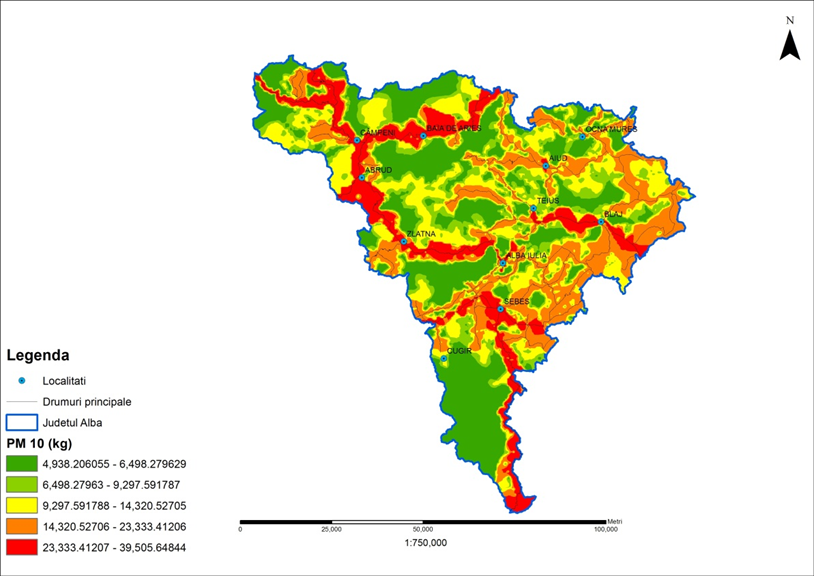 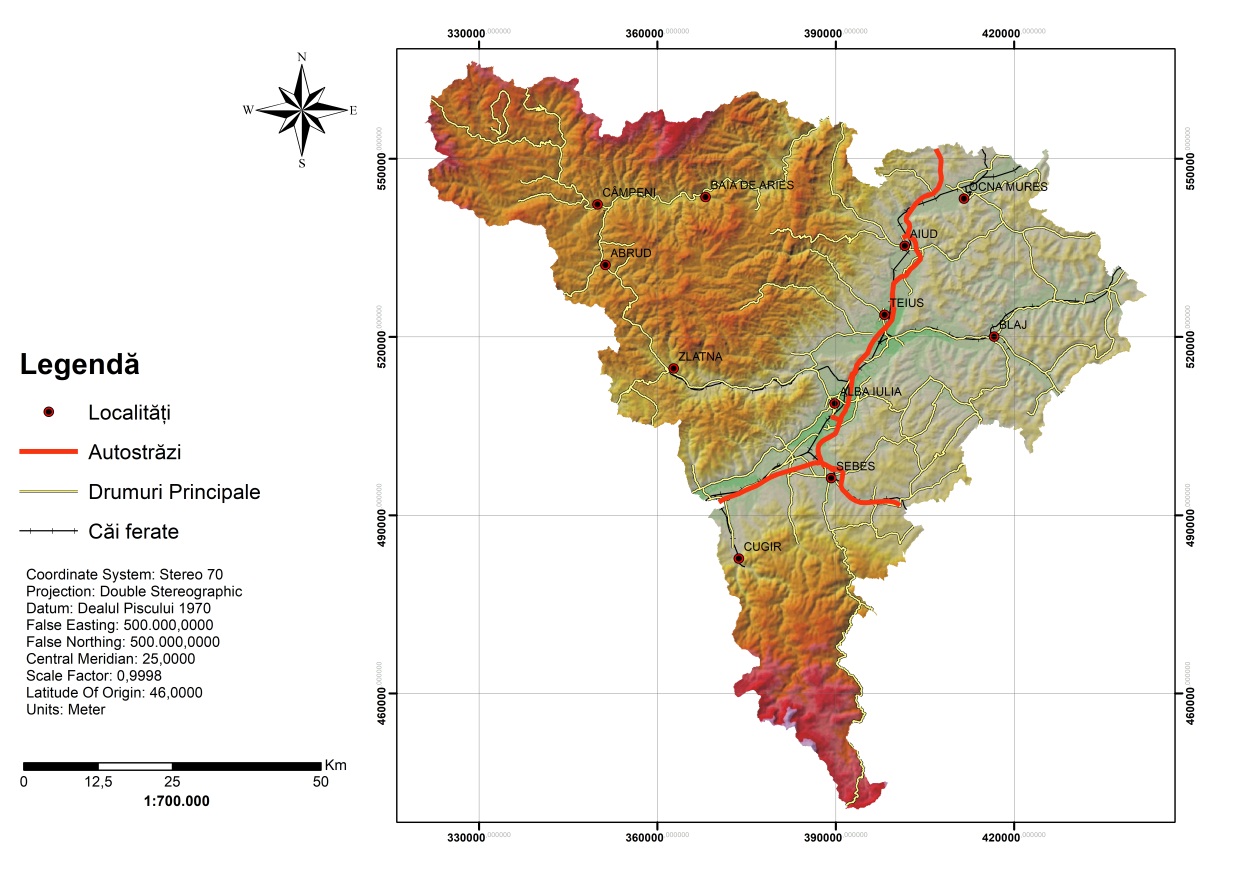 Surse mobile
	În modelarea emisiilor din surse mobile s-au utilizat valorile de trafic și alte procese de emisie asociate traficului (uzură carosabil, resuspensie particule, uzură pneuri și frână), număr autovehicule înmatriculate.
Figura 118. Harta distribuției emisiilor de PM10 provenite din transport la nivelul județului Alba
Emisii - Surse liniare de emisii – reprezentare pe hartă
Analiza pentru Municipiile Alba Iulia și Sebeș
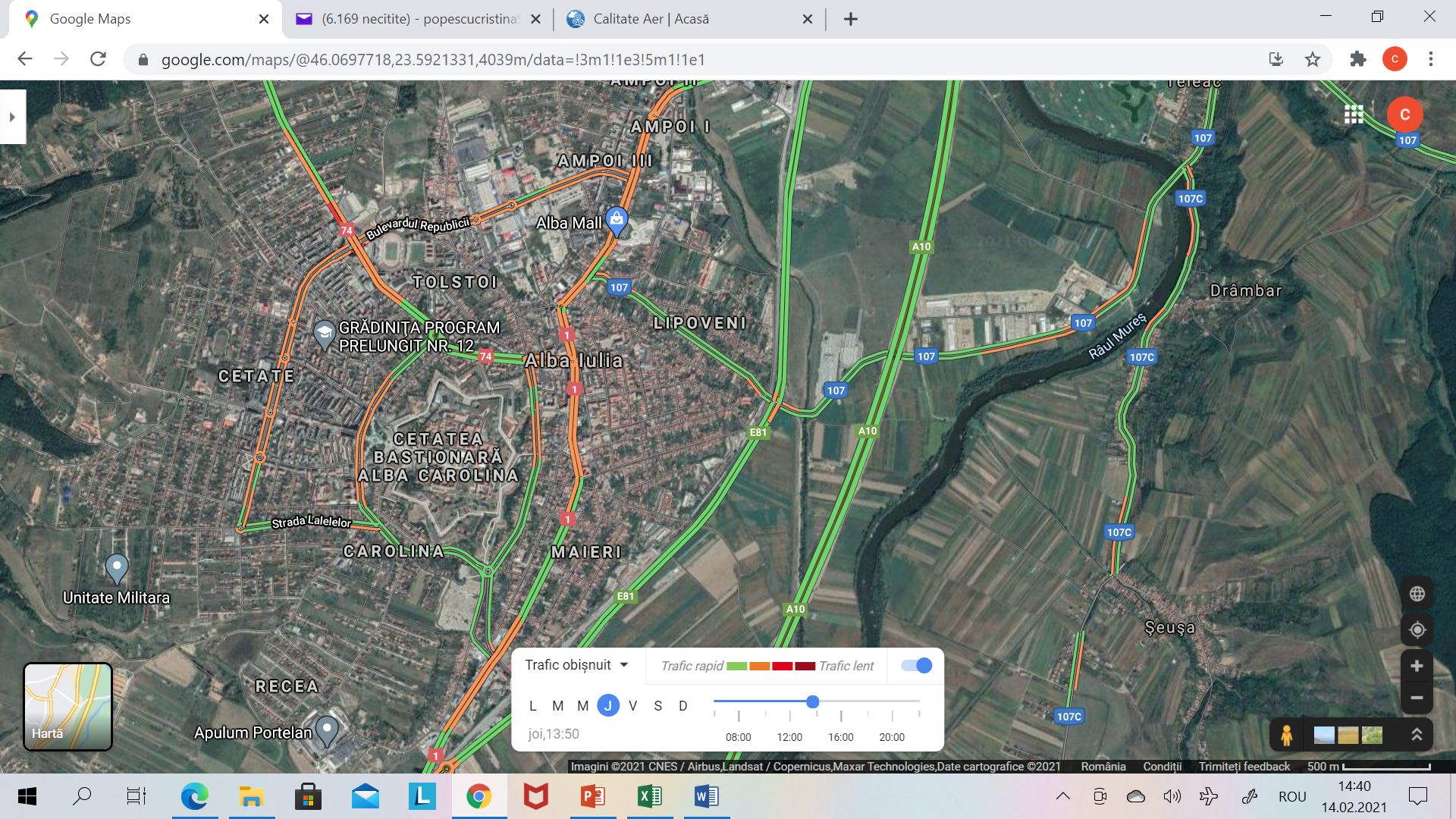 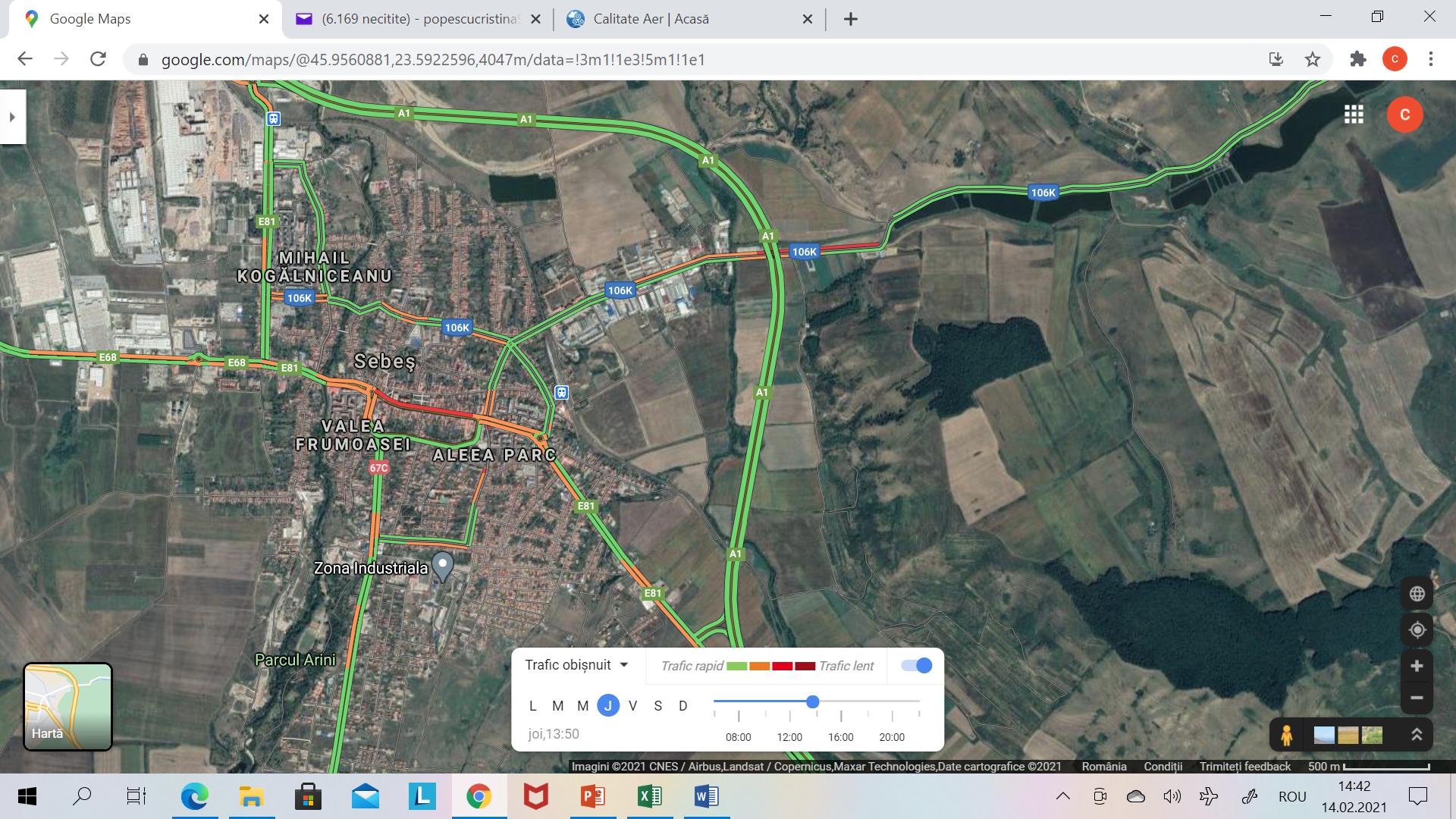 2. Niveluri evaluate în zona de evaluare a calității aerului ALBA 
2.1 Măsurare - Rezultate RNMCA
AB-1, AB-2, AB-3 - Determinări gravimetrice PM10
2. Niveluri evaluate în zona de evaluare a calității aerului ALBA 
2.1 Măsurare - Rezultate RNMCA
Municipiul Alba Iulia, stația AB-1, FU
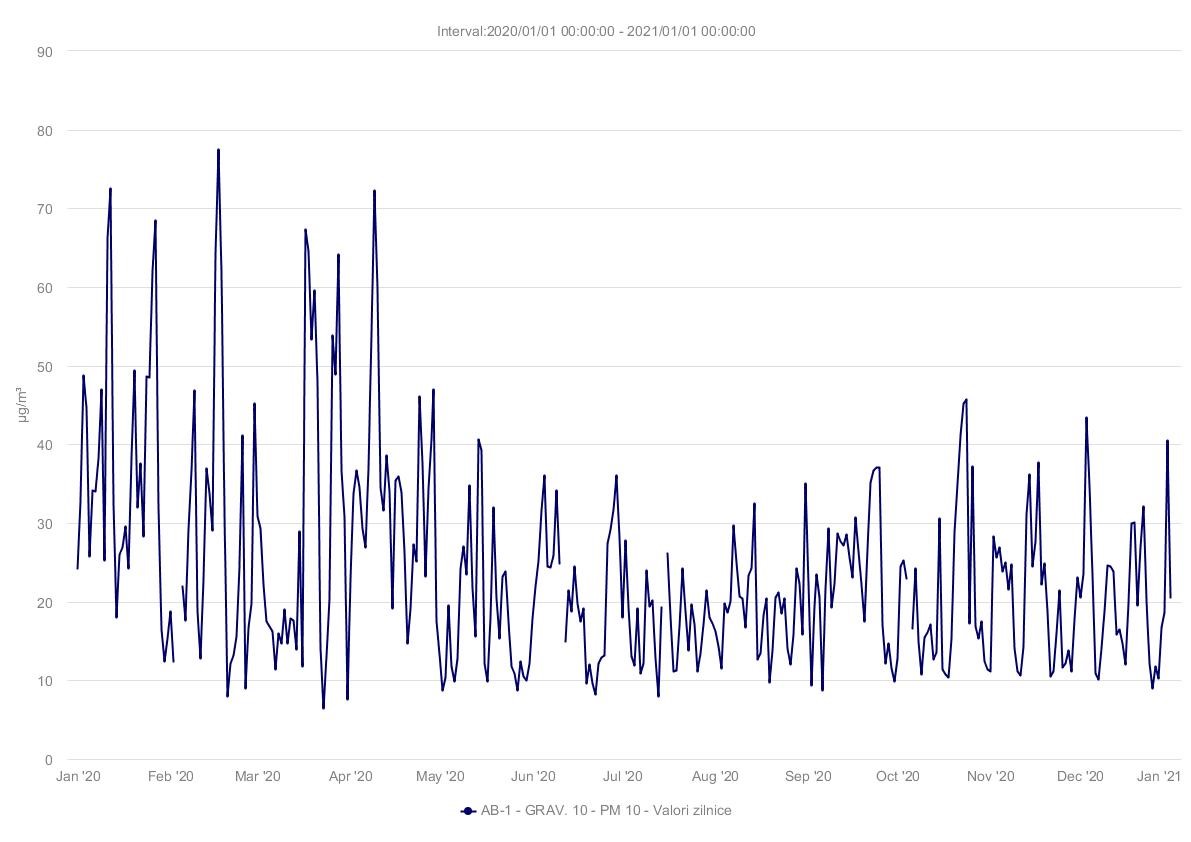 16
2. Niveluri evaluate în zona de evaluare a calității aerului ALBA 
2.1 Măsurare - Rezultate RNMCA
Municipiul Sebeș, stația AB-2, IU
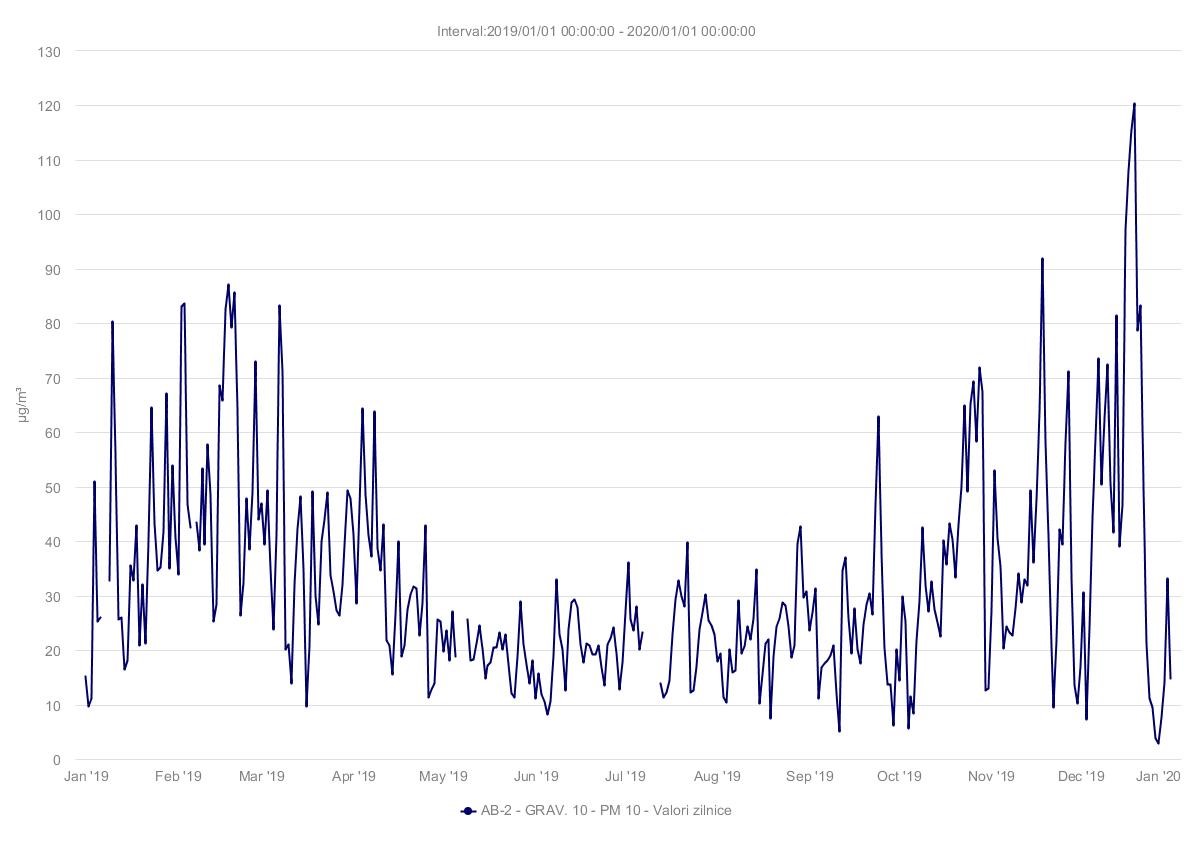 22
26
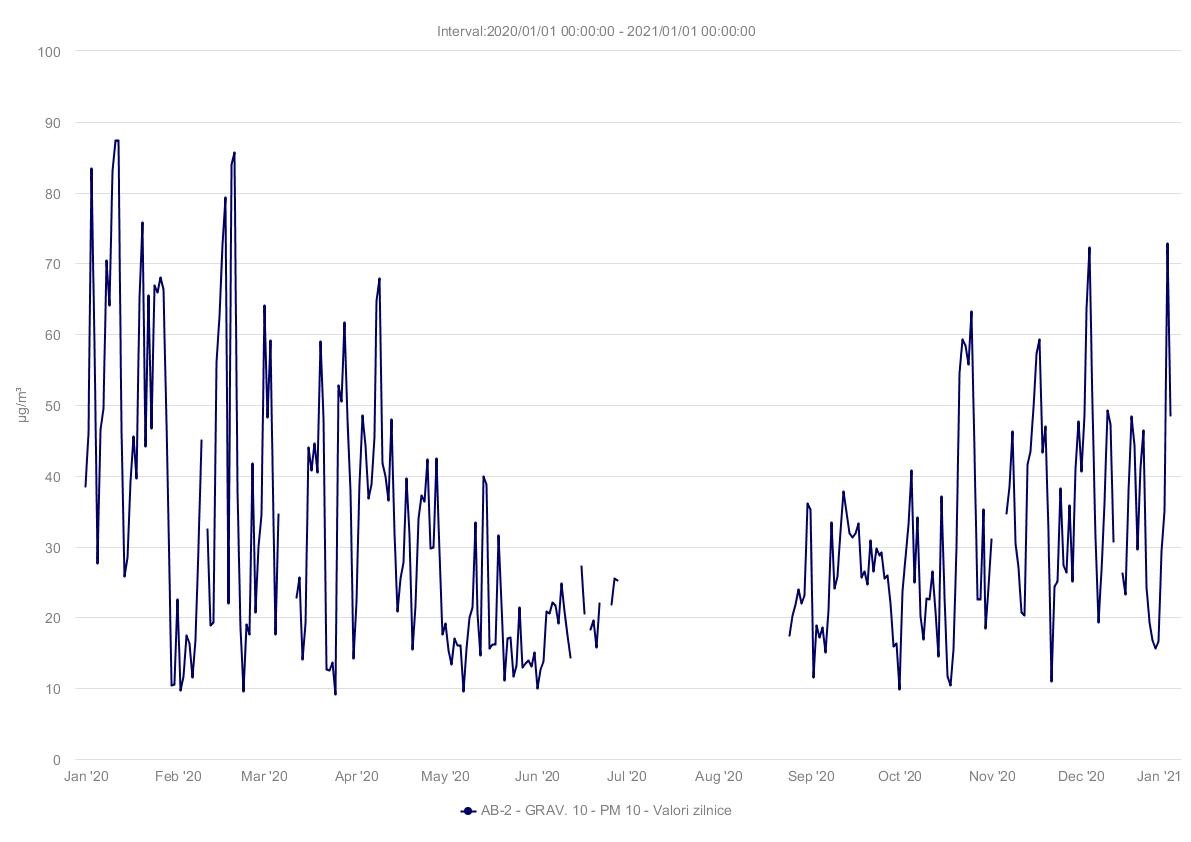 28
10
2. Niveluri evaluate în zona de evaluare a calității aerului ALBA 
2.1 Măsurare - Rezultate RNMCA
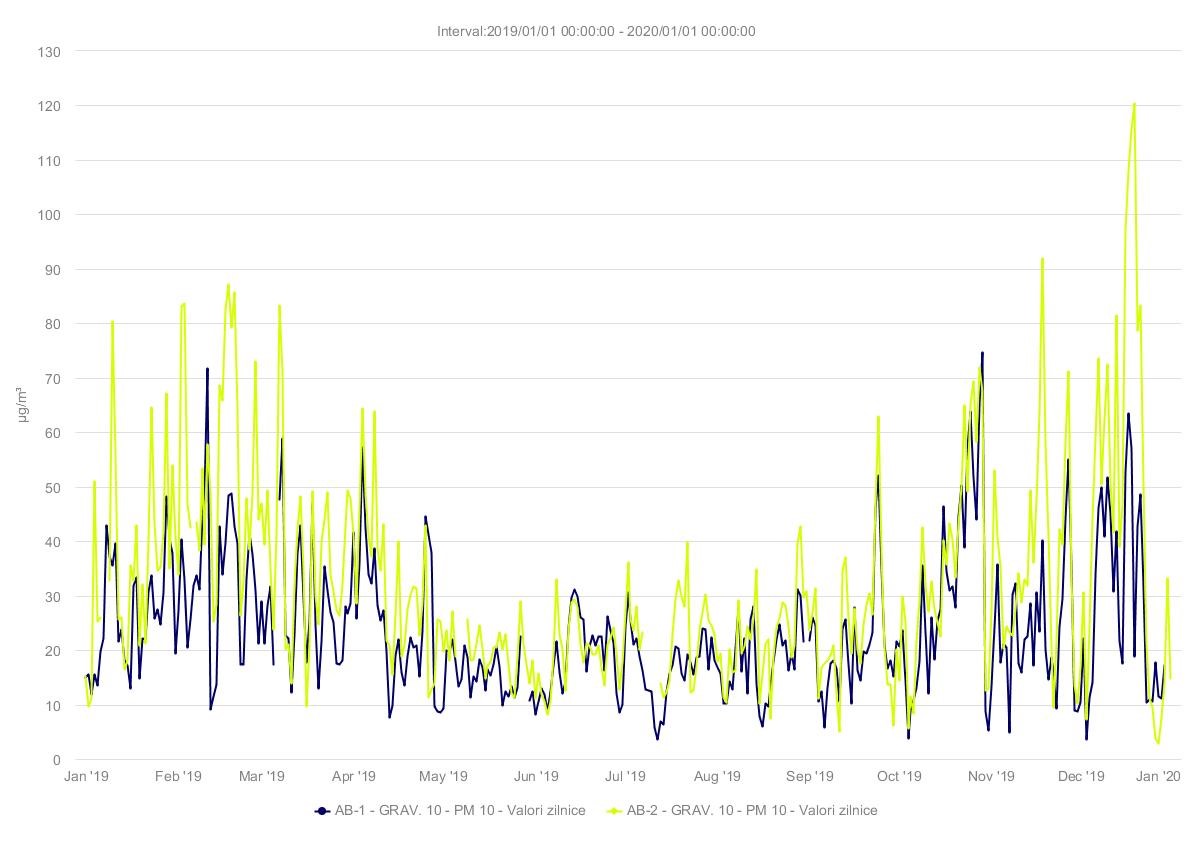 Municipiul Sebeș, stația AB-2, IU
Municipiul Alba Iulia, stația AB-1, FU
2019
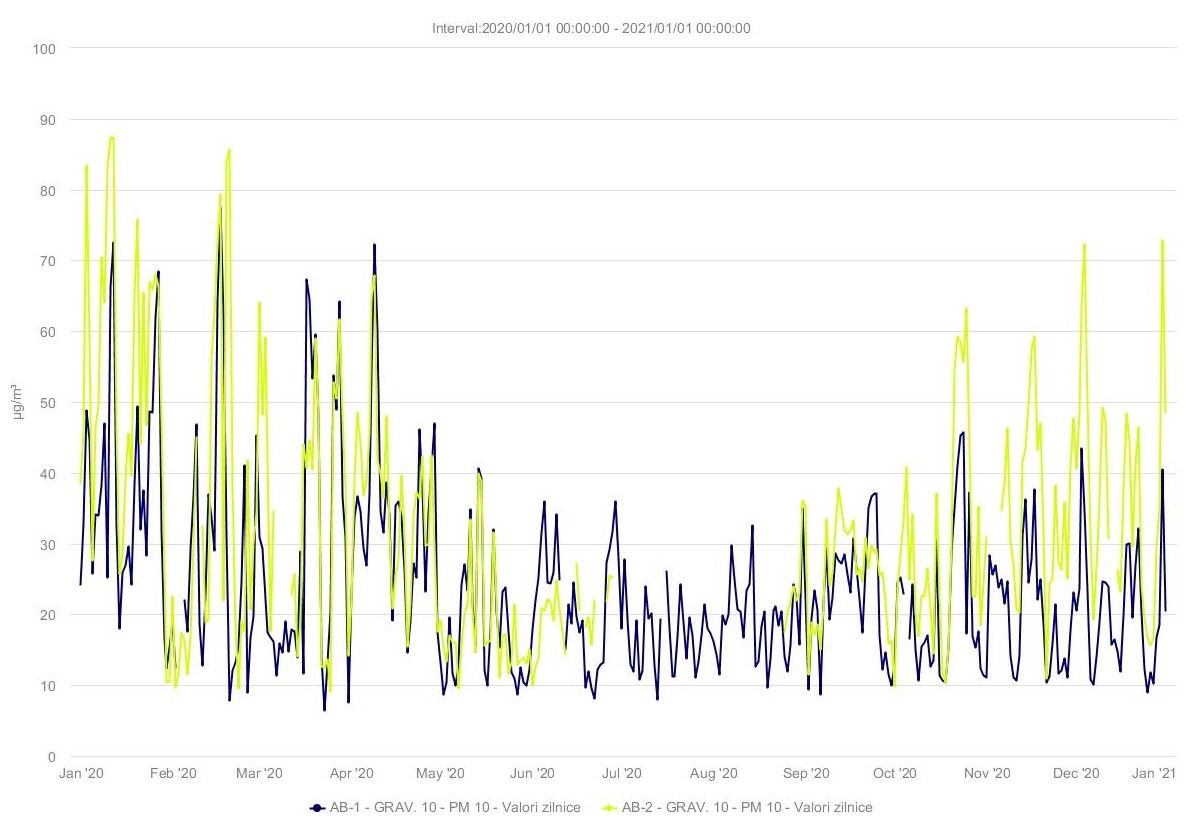 2020
2.2 Niveluri evaluate în zona de evaluare a calității aerului ALBA
Modelare - Dispersia emisiilor (conform PMCA ALBA, an proiecție 2024)
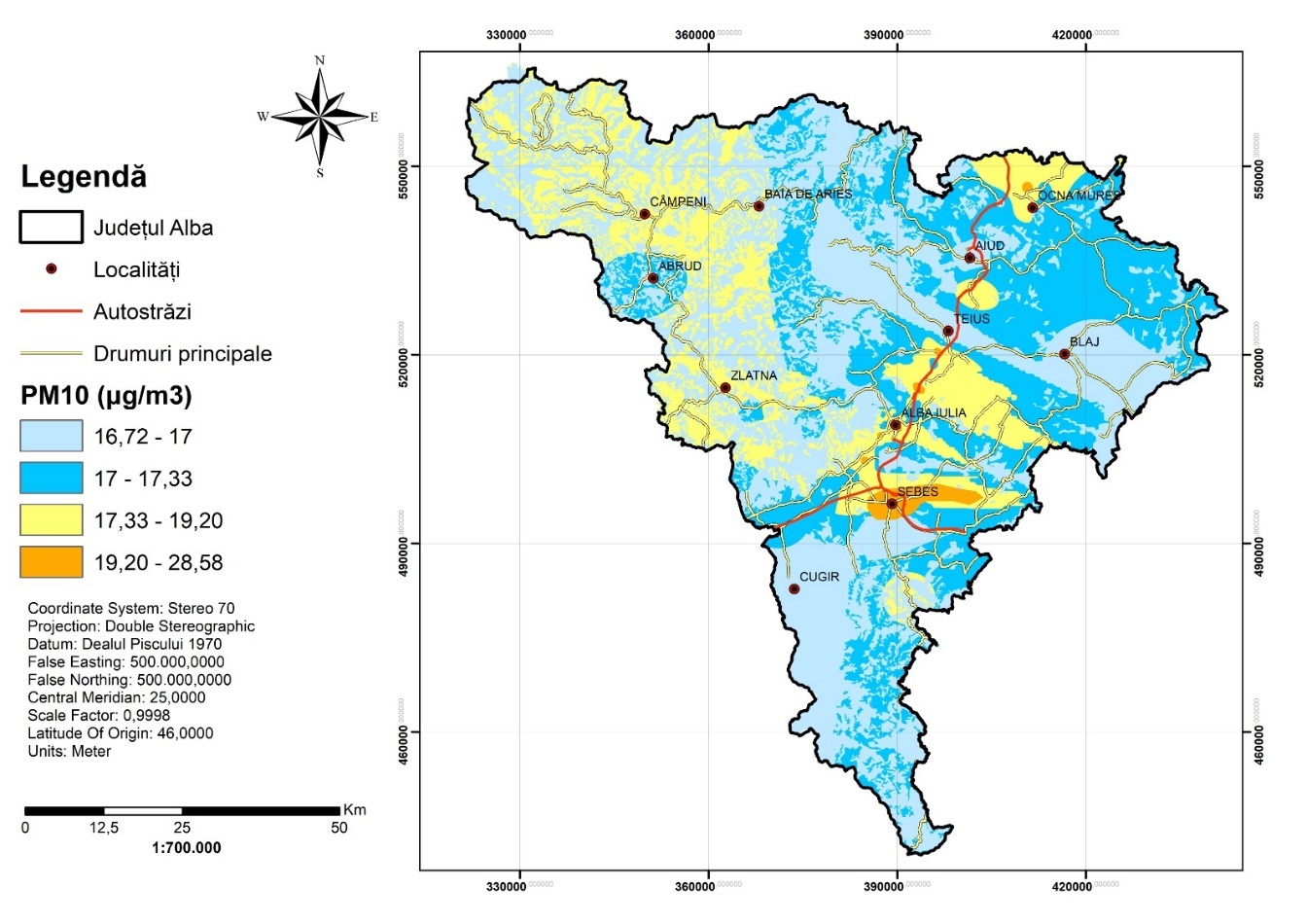 Figura 1. PM10 – Concentrația medie anuală pentru județul Alba, pentru an de proiecție 2024.
2.2 Niveluri evaluate în zona de evaluare a calității aerului ALBA
Modelare - Dispersia emisiilor (conform PMCA ALBA, repartizarea surselor, an referință 2017)
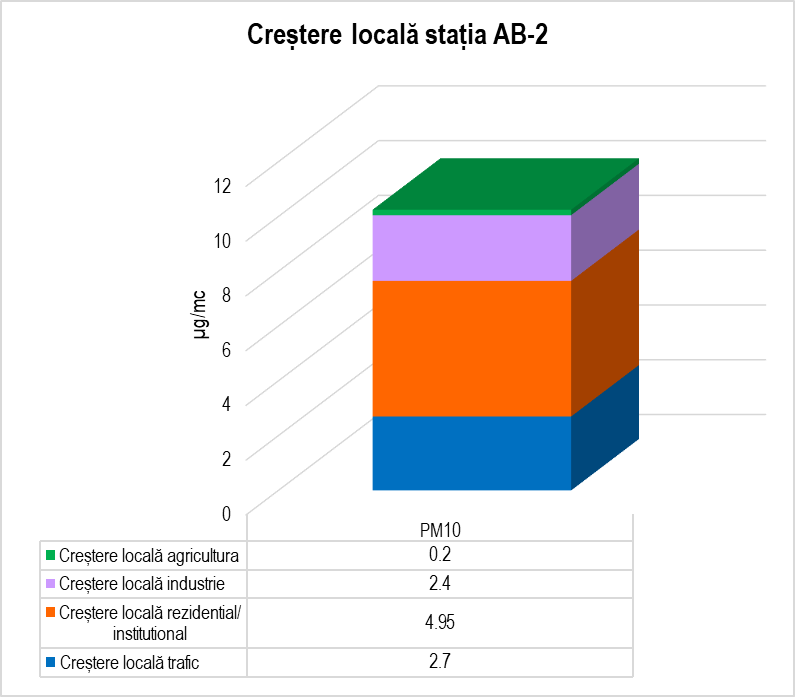 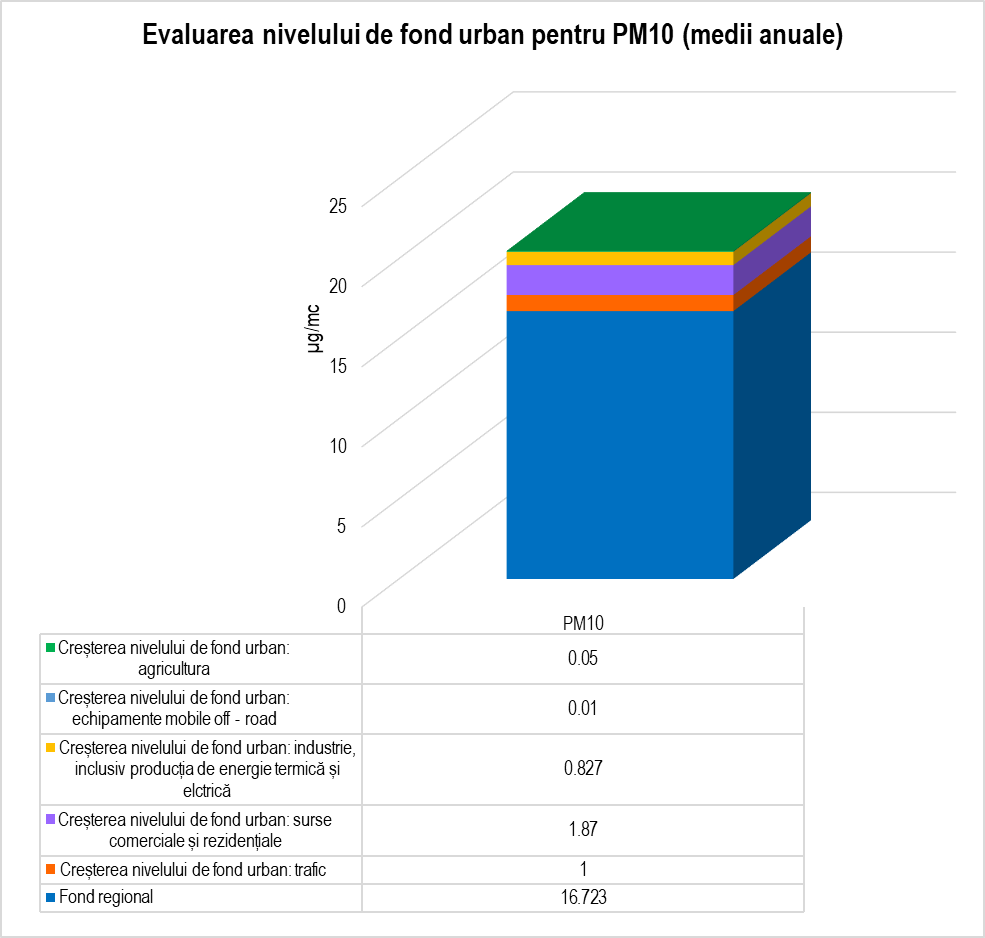 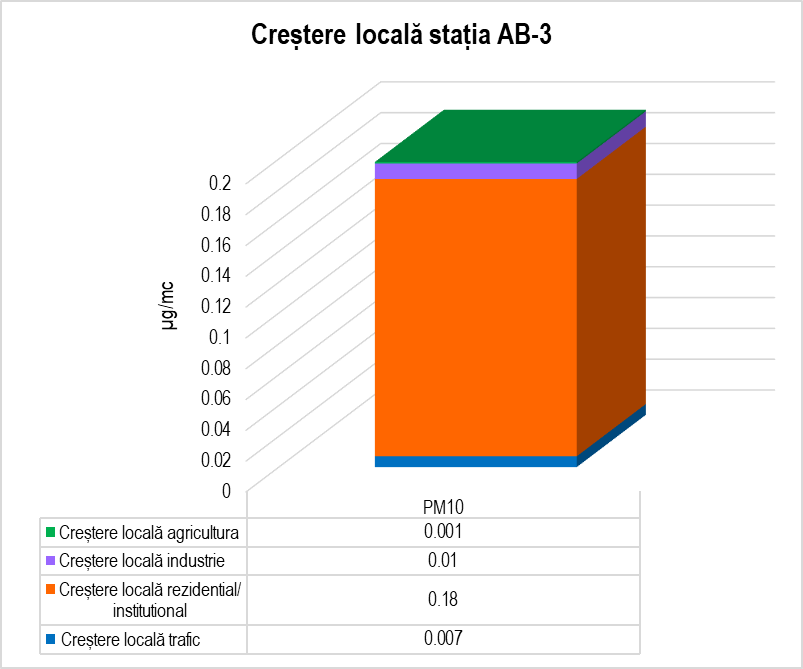 Nivelul local - Receptor AB-2, Municipiul Sebeș - Nivel local = 30,82 µg/m3.
Nivelul local - Receptor AB-3, Oraș Zlatna - Nivel local = 20,68 µg/m3.
Fondul urban pentru Municipiul Alba Iulia
FU = 20,48 µg/m3.
2.2 Niveluri evaluate în zona de evaluare a calității aerului
repartizarea surselor – ”sources apportionment”
Municipiul ALBA IULIA
Municipiul SEBEȘ
An 2020
FU = 24,14 µg/m3
Nr. dep VL = 16 zile
Nivel local (I) = 32,62 µg/m3
Nr. dep VL = 38 zile
FU = 23,75 µg/m3
Nr. dep VL = 15 zile
An 2019
Nivel local (I) = 32,37 µg/m3
Nr. dep VL = 42 zile
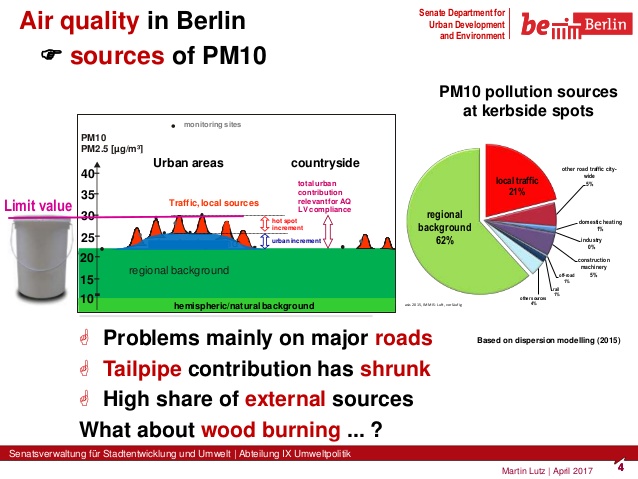 Nivel local trafic
Nivel local (T) = FU* + Cr. Loc (T)* ≥ 32,62 µg/m3 ??
Nivel local (T) = FU + Cr. loc (T)* > 24,14 µg/m3
T (?)
Nivel local (I) = 32,62 µg/m3, dar FU nu este evaluat pentru se putea determina Cr.loc (I)
T > 24,14 µg/m3
?
I
FU
FU *(?)
Nu se poate concluziona pe baza valorilor deținute dacă nivelul local maxim pentru trafic este în Municipiul Alba Iulia sau în Municipiul Sebeș
Estimare: unde este nivelul mai ridicat?
* valori necunoscute – marcate cu culoarea roșie
Caracteristici meteo
Viteza medie multianuală a vântului pe clase de viteze și direcții, perioada 2019 - 2020
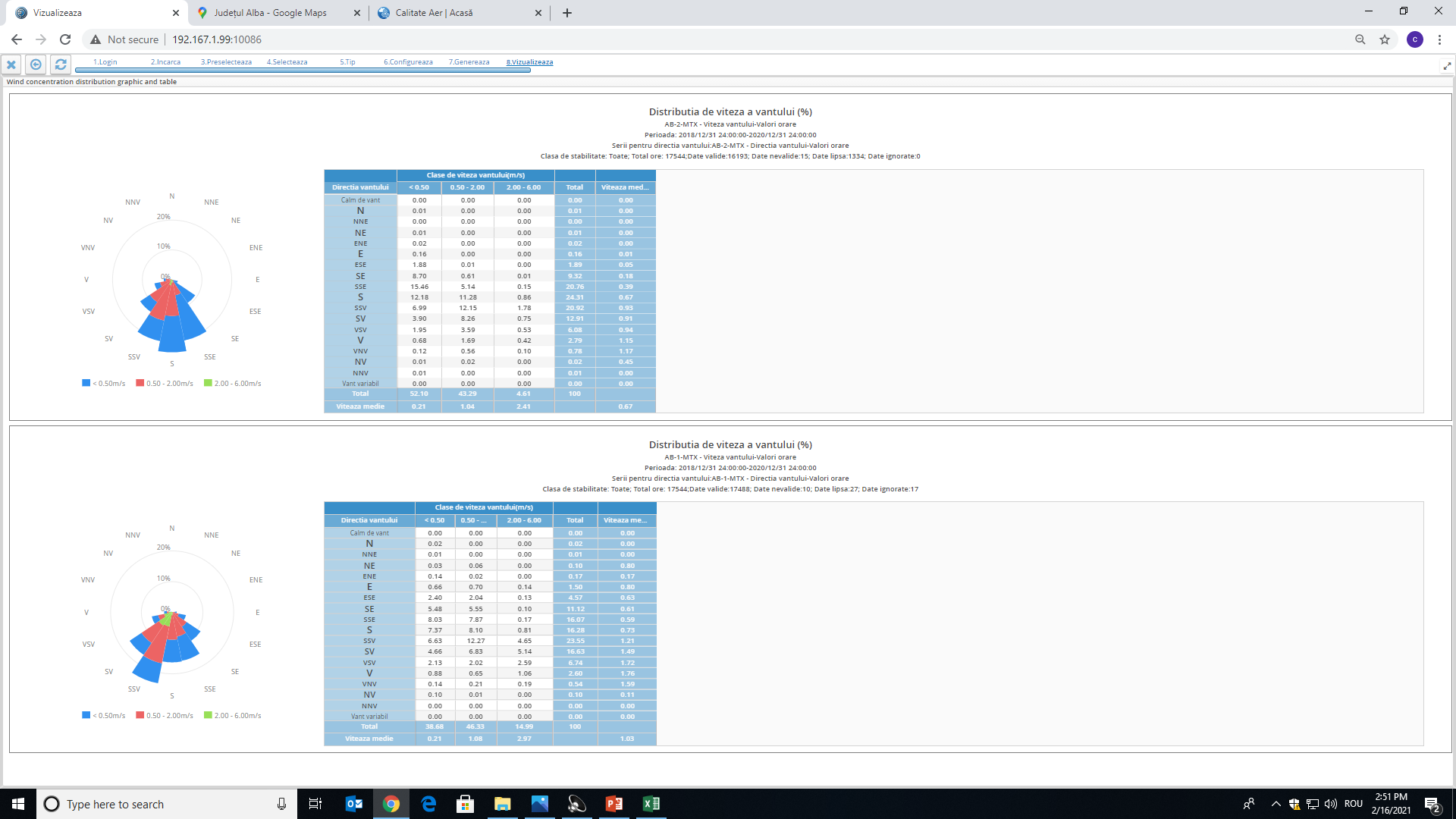 Ariile monitorizate din județul Alba (Municipiul Alba Iulia – stație de fond) și Municipiul Sebeș (stație industrială) pentru care se face analiza, sunt caracterizate condiții defavorabile dispersiei, respectiv de calmul atmosferic.

Municipiul Sebeș este mai dezavantajat din acest punct de vedere - frecvența mai mare a calmului atmosferic și viteza medie a vântului mai scăzută - față de Municipiul Alba Iulia.
Municipiul SEBEȘ
La stația AB-2 viteza medie multianuală a vântului în perioada 2019 – 2020 a fost de 0,67 m/s, frecvența calmului atmosferic fiind de 52,10%.
Municipiul ALBA IULIA
La stația AB-1 viteza medie multianuală a vântului în perioada 2019 – 2020 a fost de 1,03 m/s, frecvența calmului atmosferic fiind de 38,68%.
4. Receptori sensibili la poluare (în vecinătatea căilor de trafic) – identificați pe hartă. Municipiul Alba Iulia
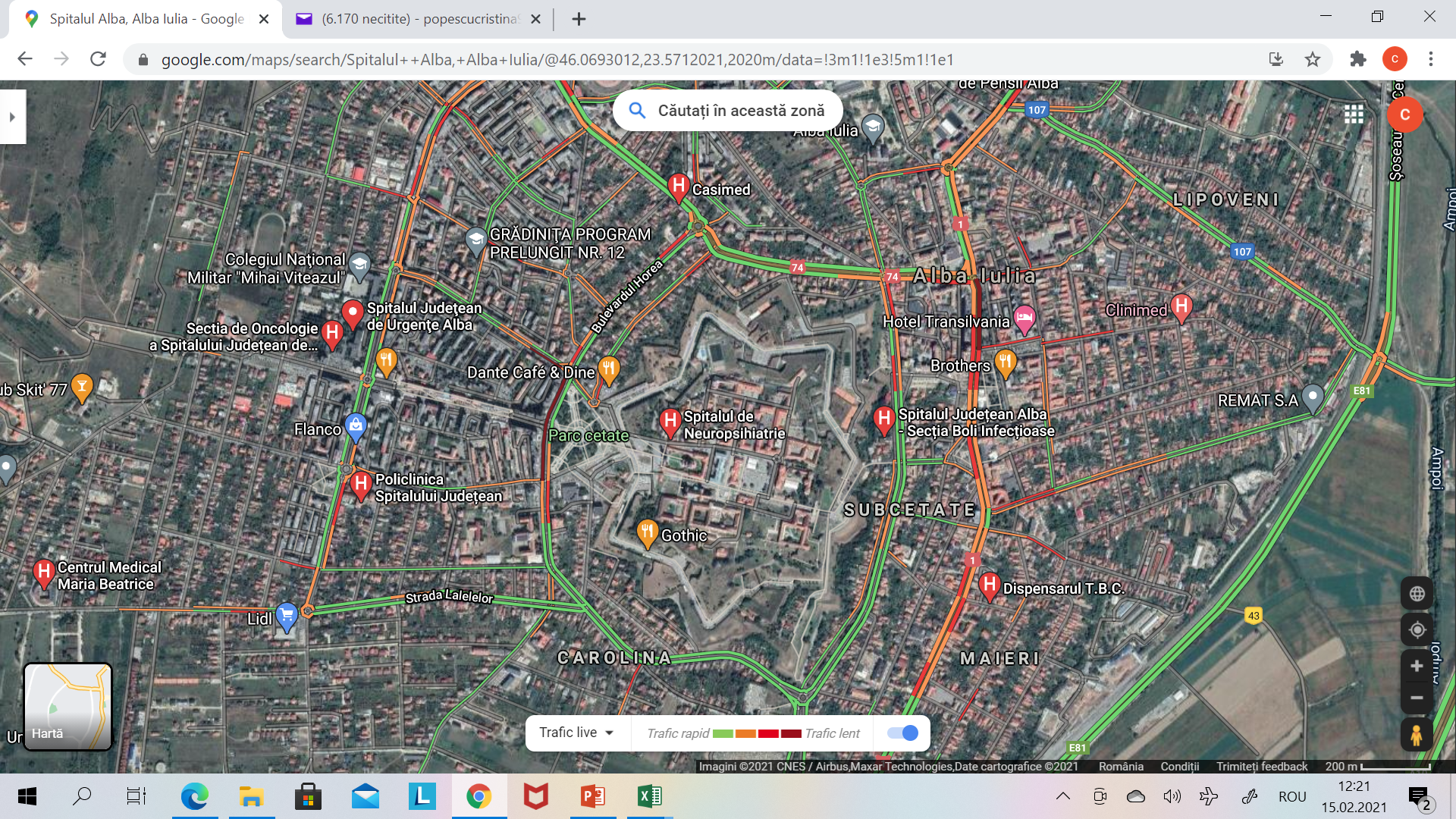 4. Receptori sensibili la poluare (în vecinătatea căilor de trafic) – identificați pe hartă. Municipiul Alba Iulia
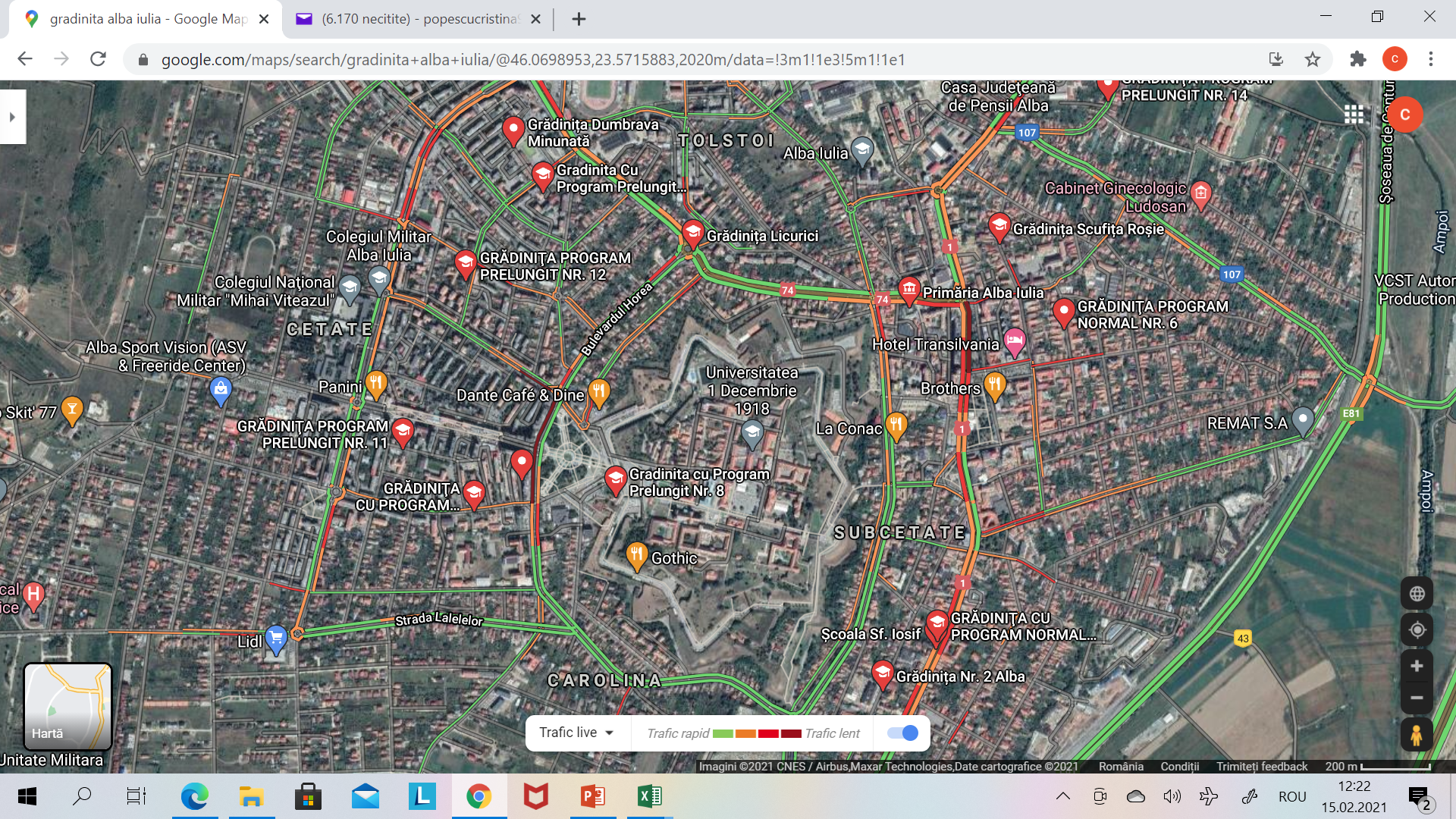 4. Receptori sensibili la poluare (în vecinătatea căilor de trafic) – identificați pe hartă. Muniipiul Alba Iulia
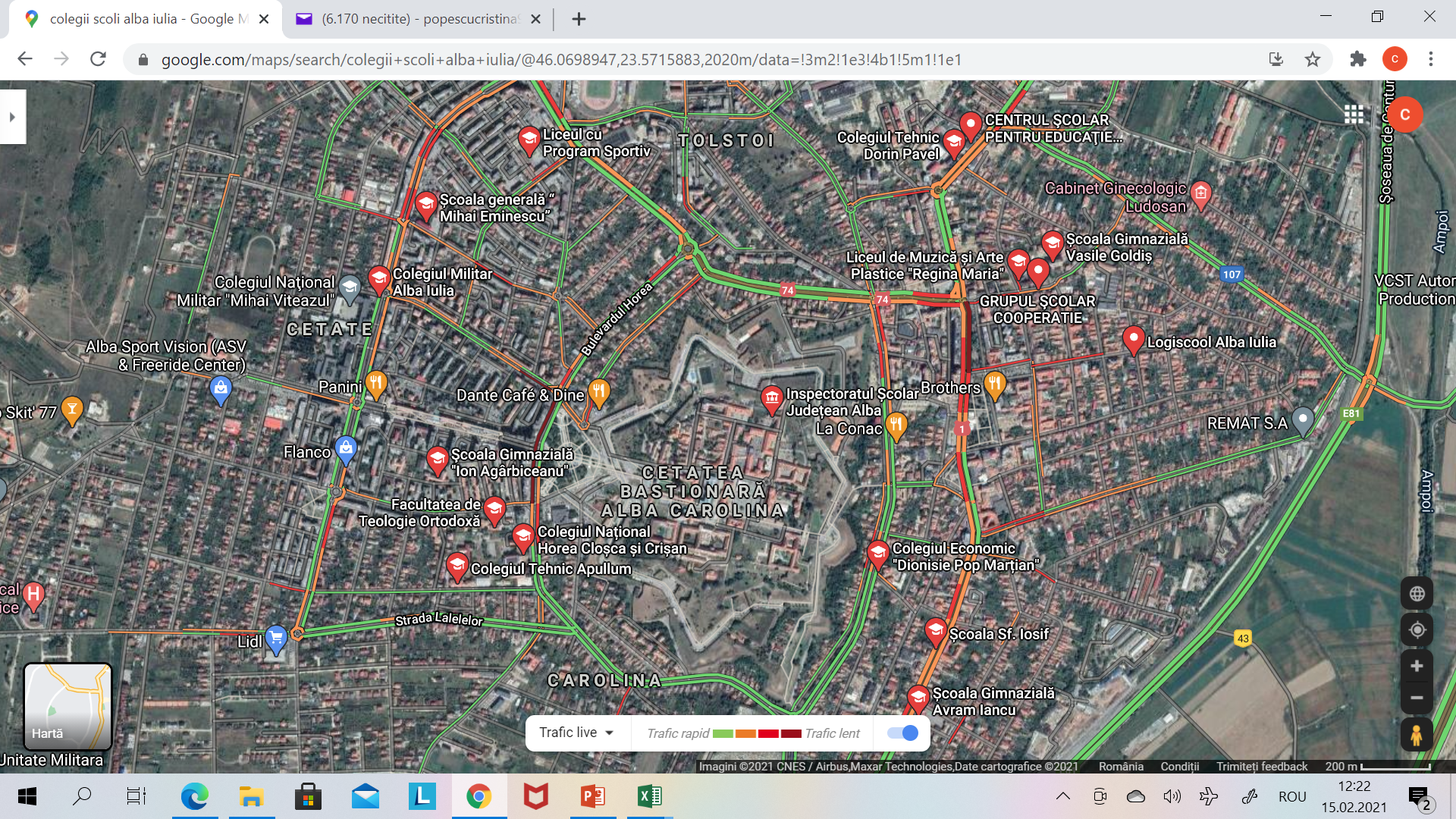 4. Receptori sensibili la poluare (în vecinătatea căilor de trafic) – identificați pe hartă. Municipiul Sebeș
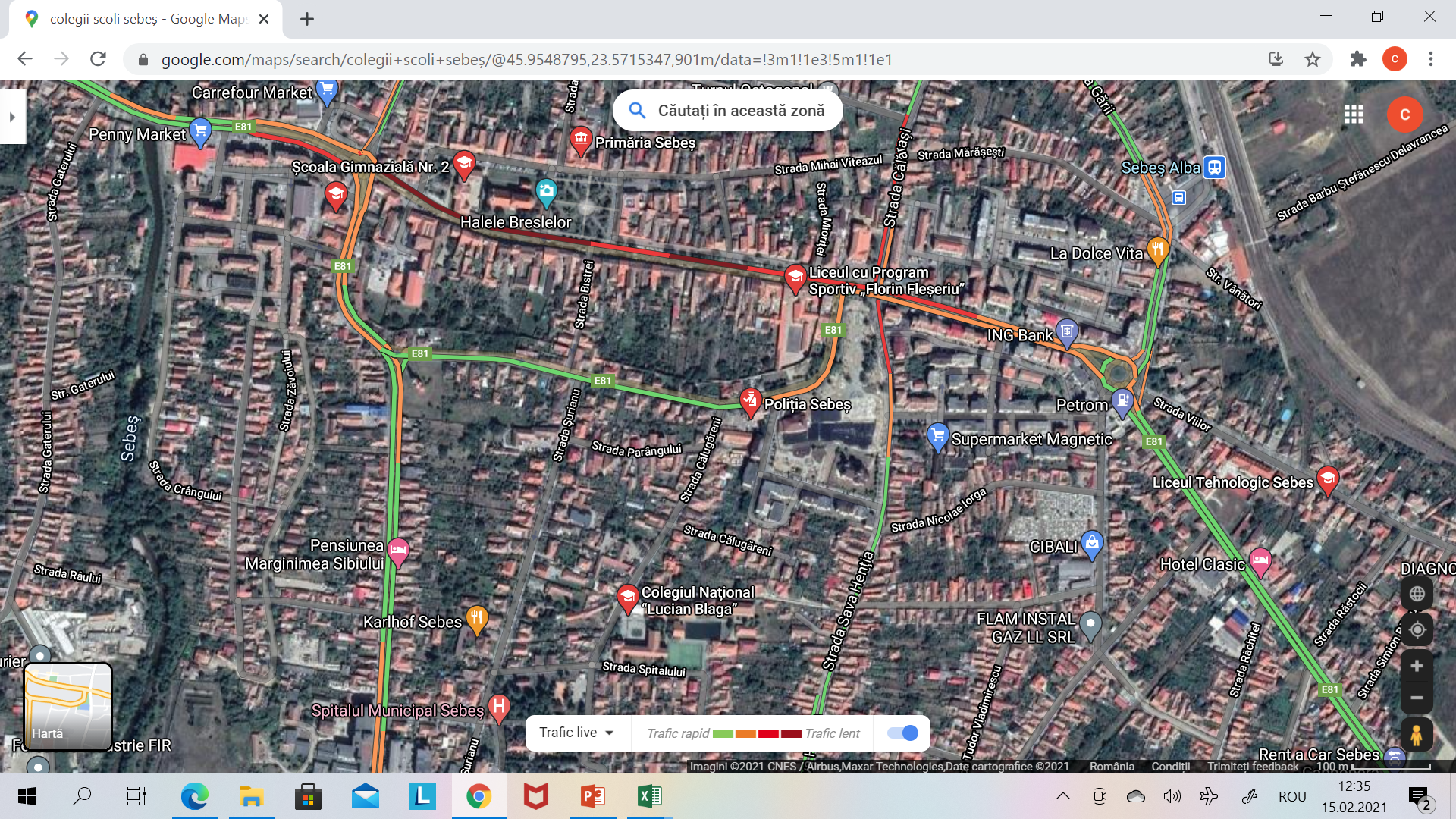 Propunere A.N.P.M pentru amplasare stație traficMunicipiul ALBA IULIA
Municipiul Alba Iulia - Imagine de ansamblu - Infrastructură de trafic și receptori sensibili la poluare
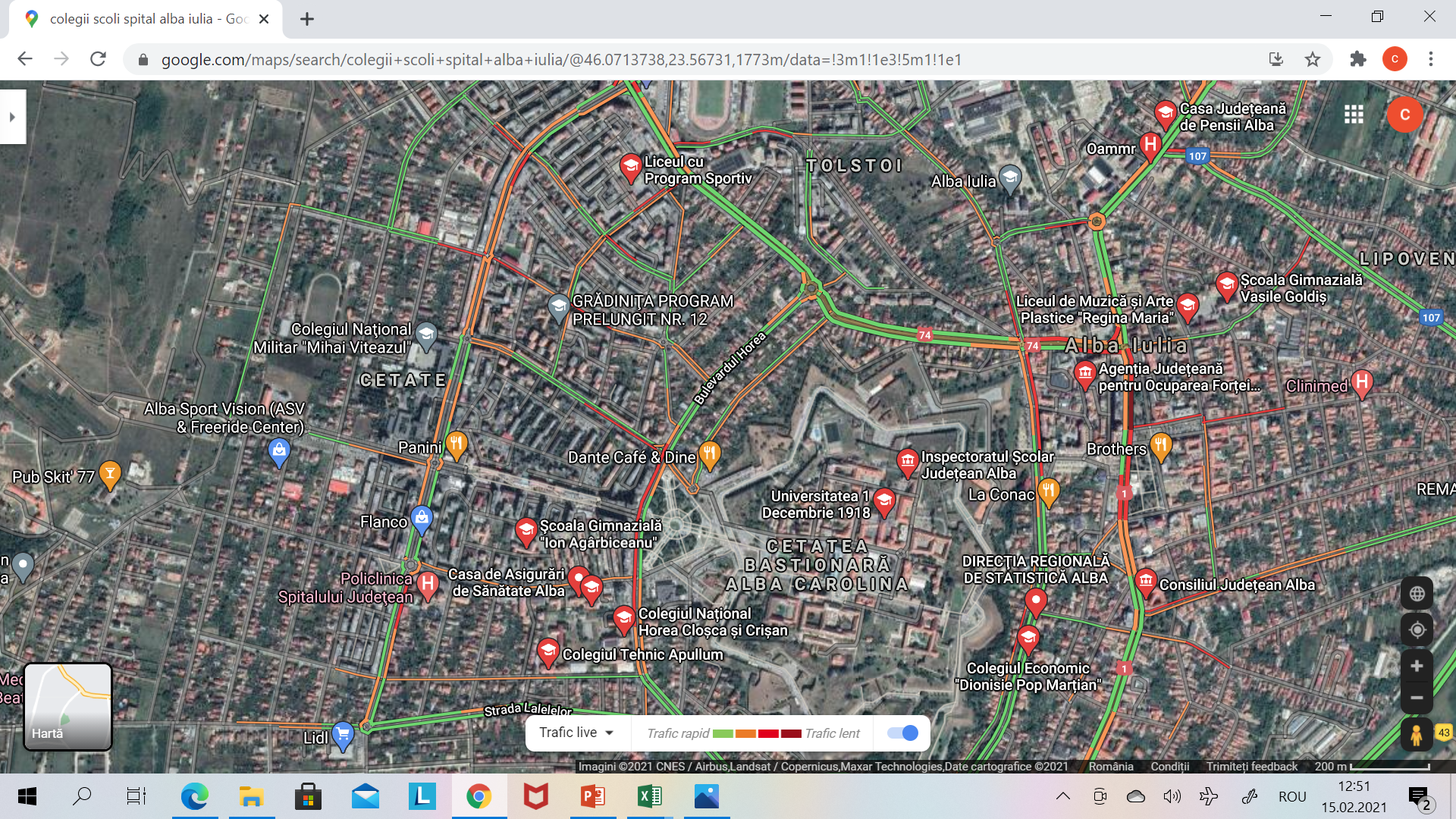 Intersecțiile B-dul Revoluției 1989 cu:
Reprezentativitate: circa 250 m
Reprezentativitate: circa 190 m
– Bulevardul Transilvaniei
– strada Cloșca
– strada Toporașilor
– strada Vânătorilor
Reprezentatitivate: 320 m
Propunerea 1
Propunerea 2
Intersecțiile străzii I.C. Brătianu cu:
– strada Avram Iancu
Reprezentativitate 650 m
– strada București
Propunerea 1
Vest
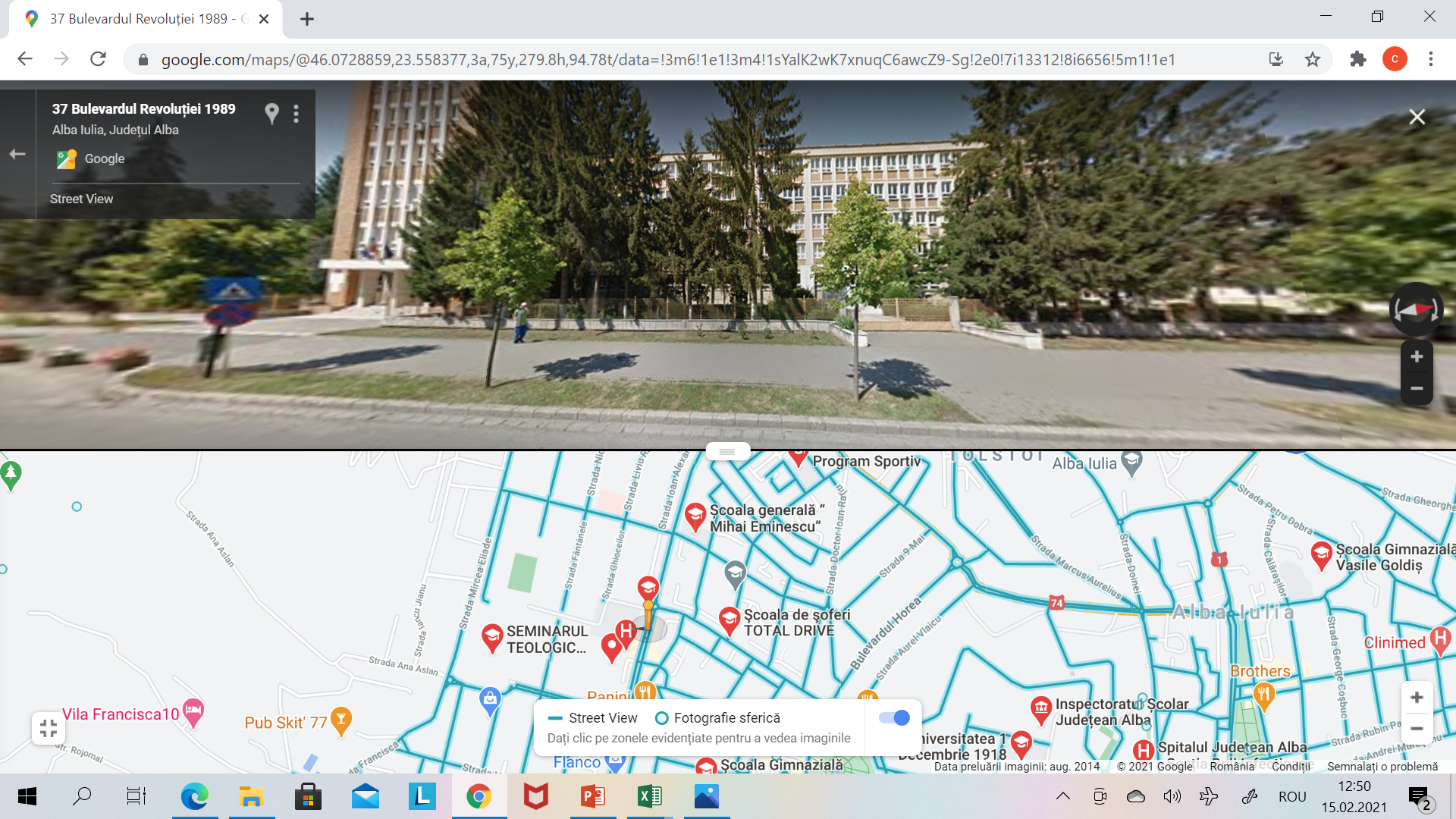 cel mult 10 m de bordura trotuarului
Propunerea 1
Est
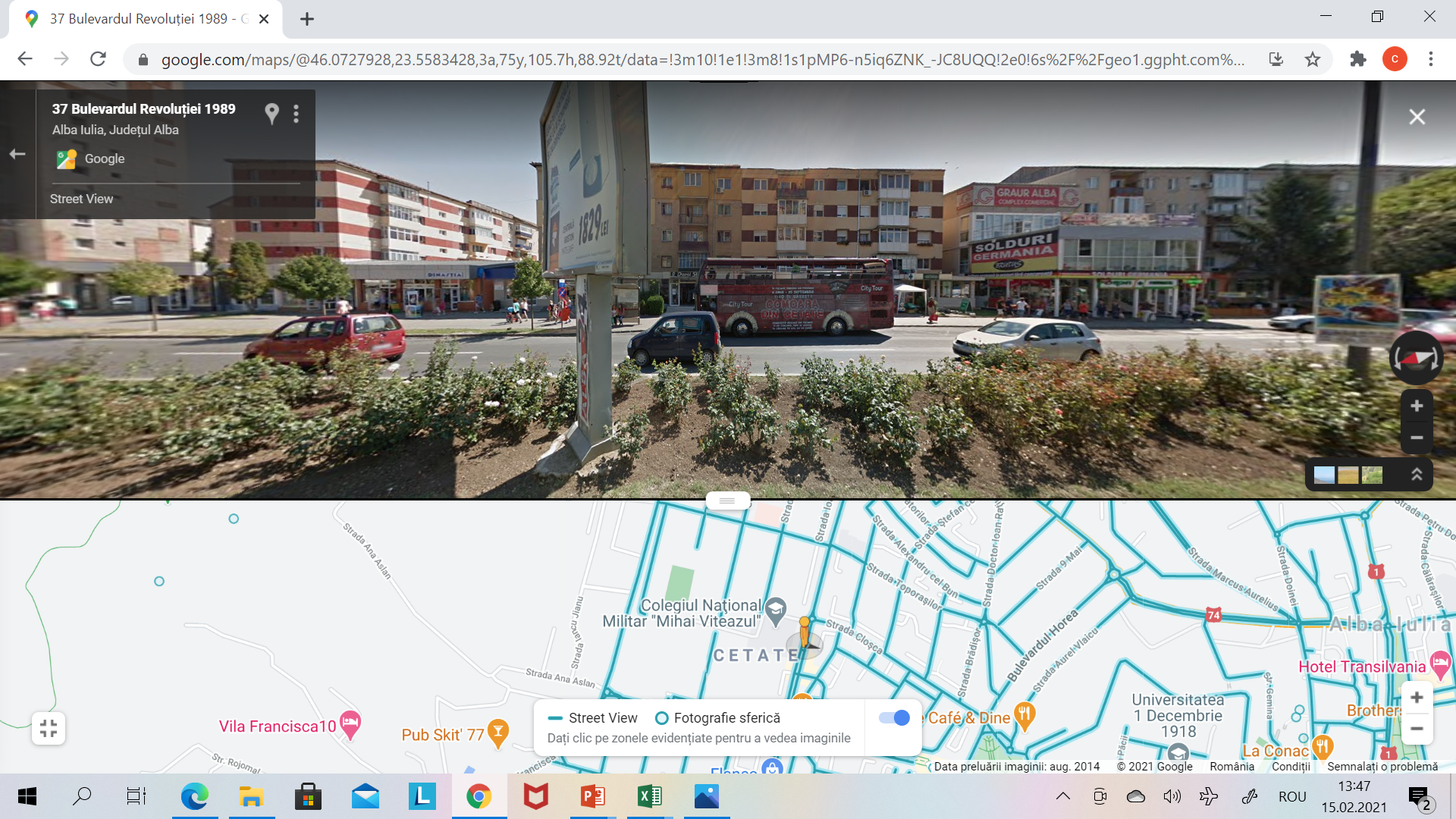 Propunerea 1
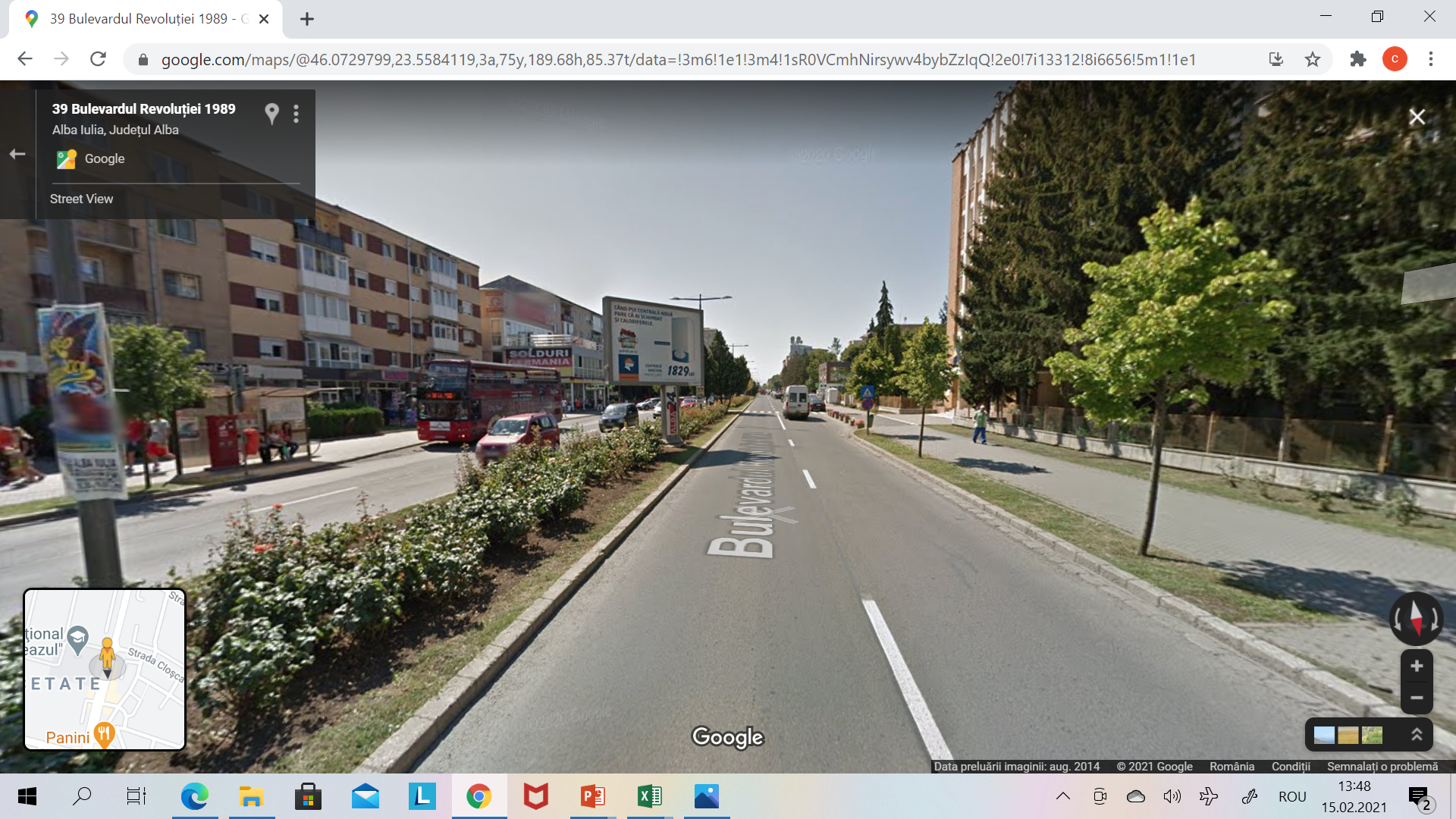 Sud
Propunerea 1
Nord
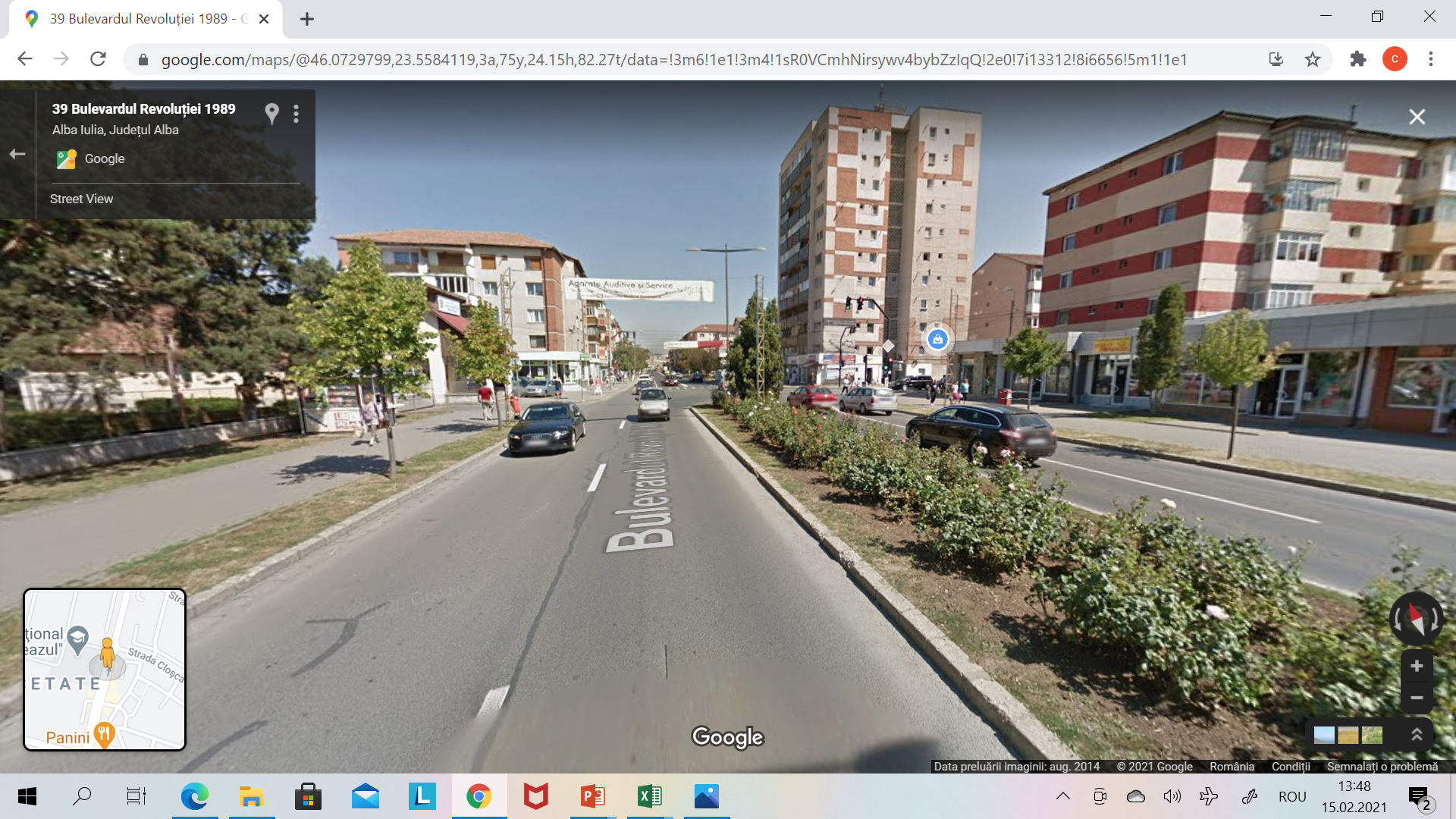 Propunerea 2
Est
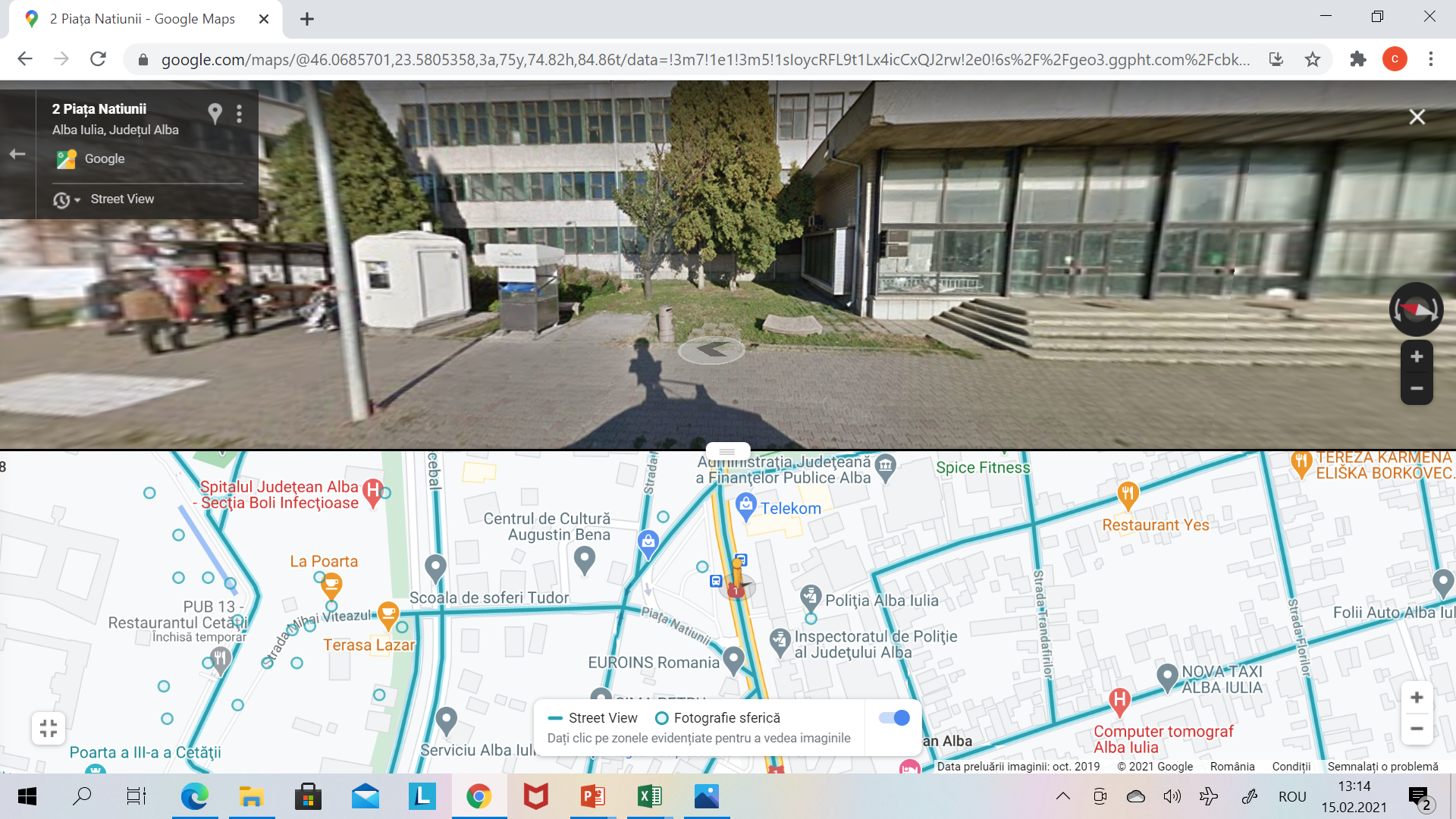 cel mult 10 m de bordura trotuarului
Propunerea 2
Vest
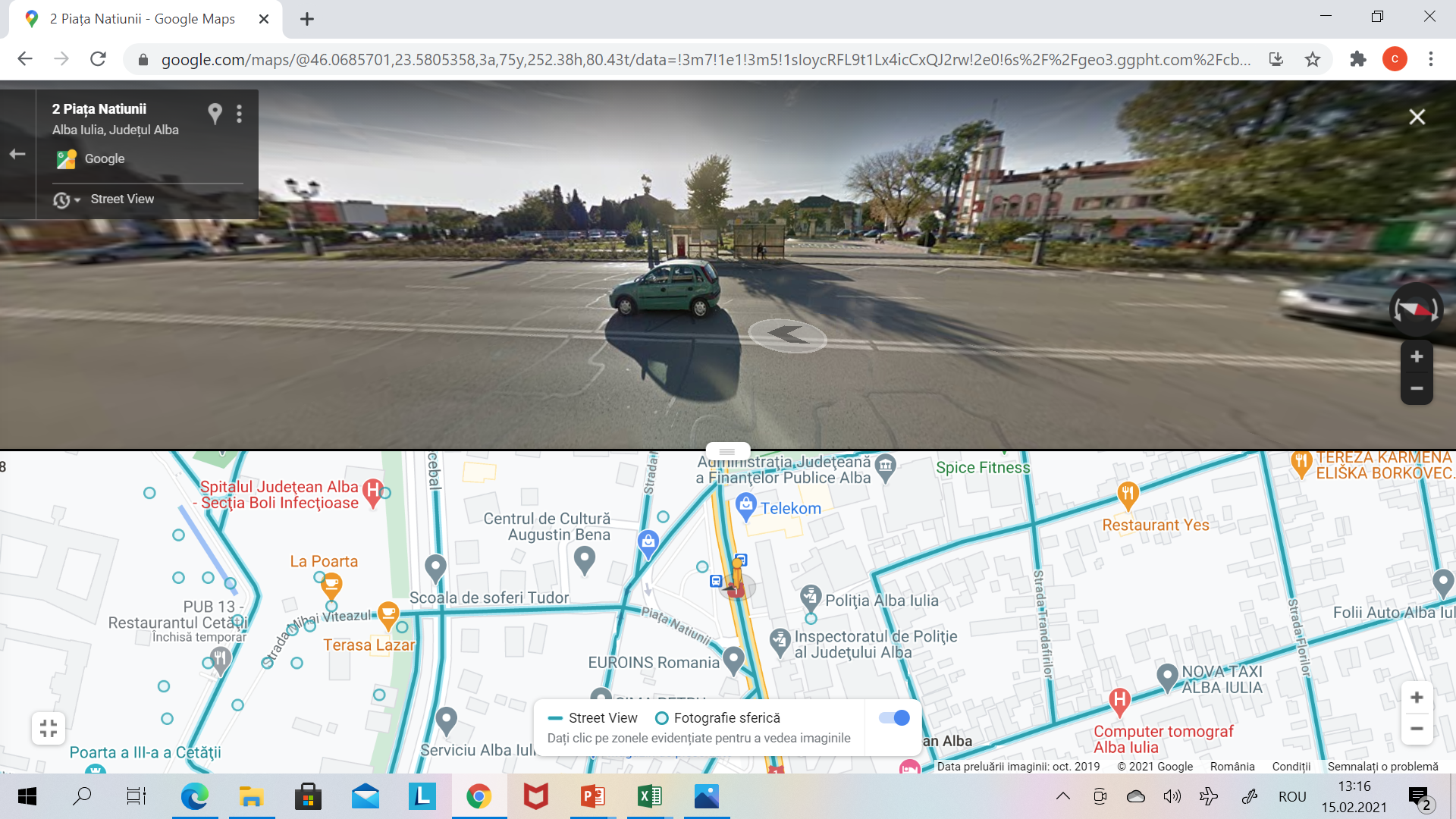 Propunerea 2
Nord
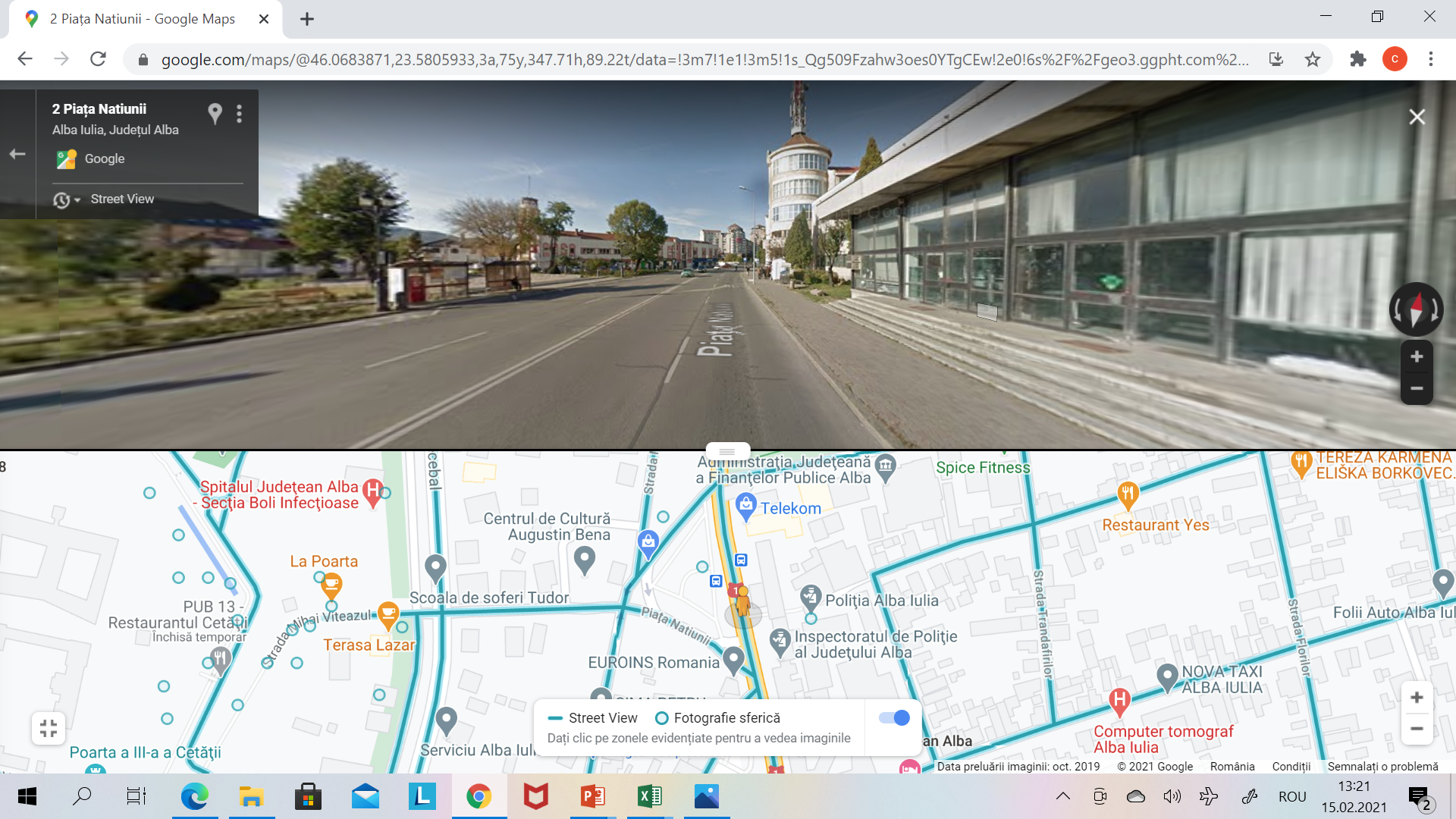 Propunerea 2
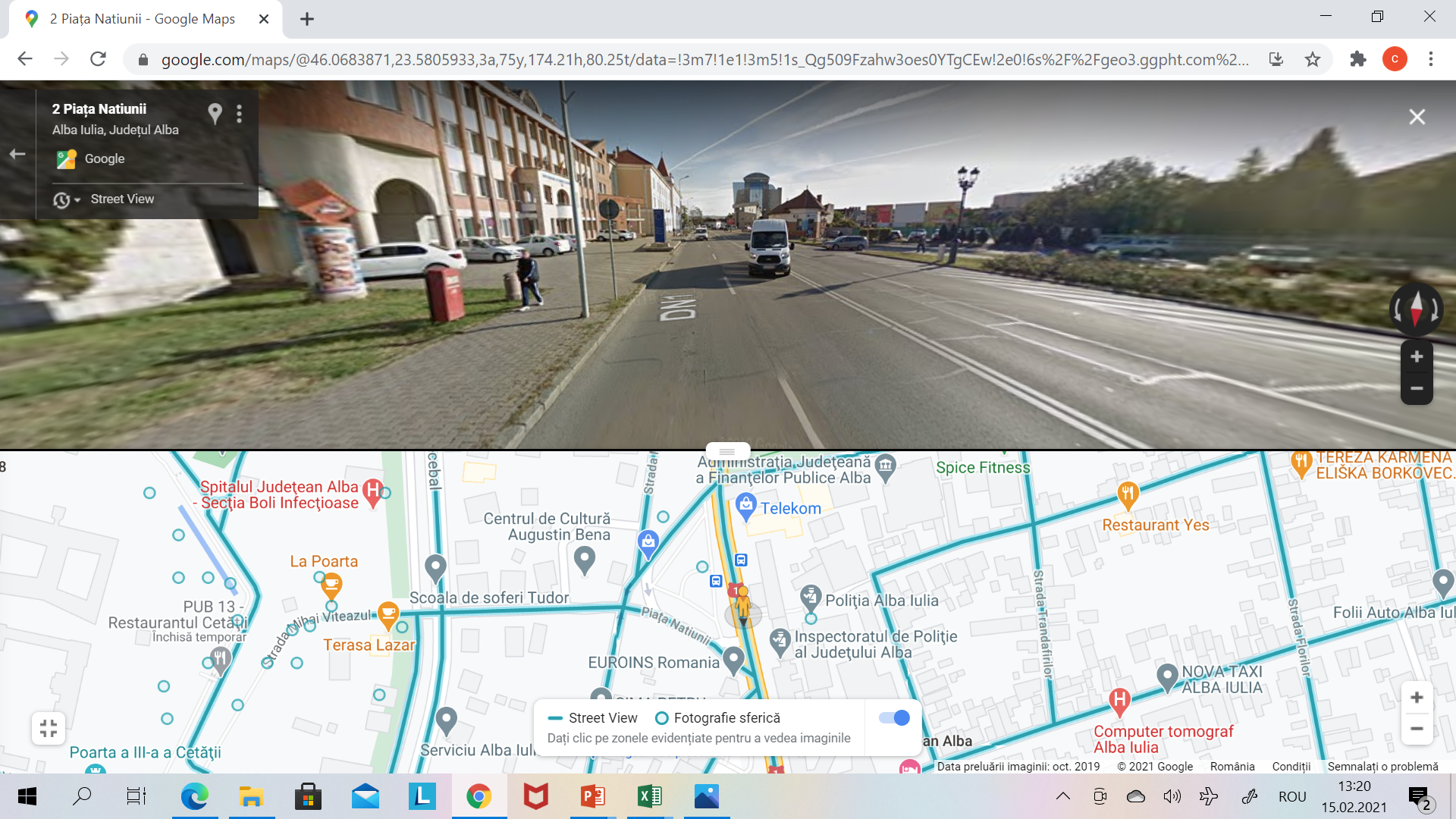 Sud
Propunere A.N.P.M pentru amplasare stație traficMunicipiul SEBEȘ
Municipiul Sebeș - Imagine de ansamblu - Infrastructură de trafic
Intersecțiile B-dul Lucian Blaga cu:
– E 81 și strada Aviator Olteanu
– E 81 și strada Călărași
Reprezentatitivate: 620 m
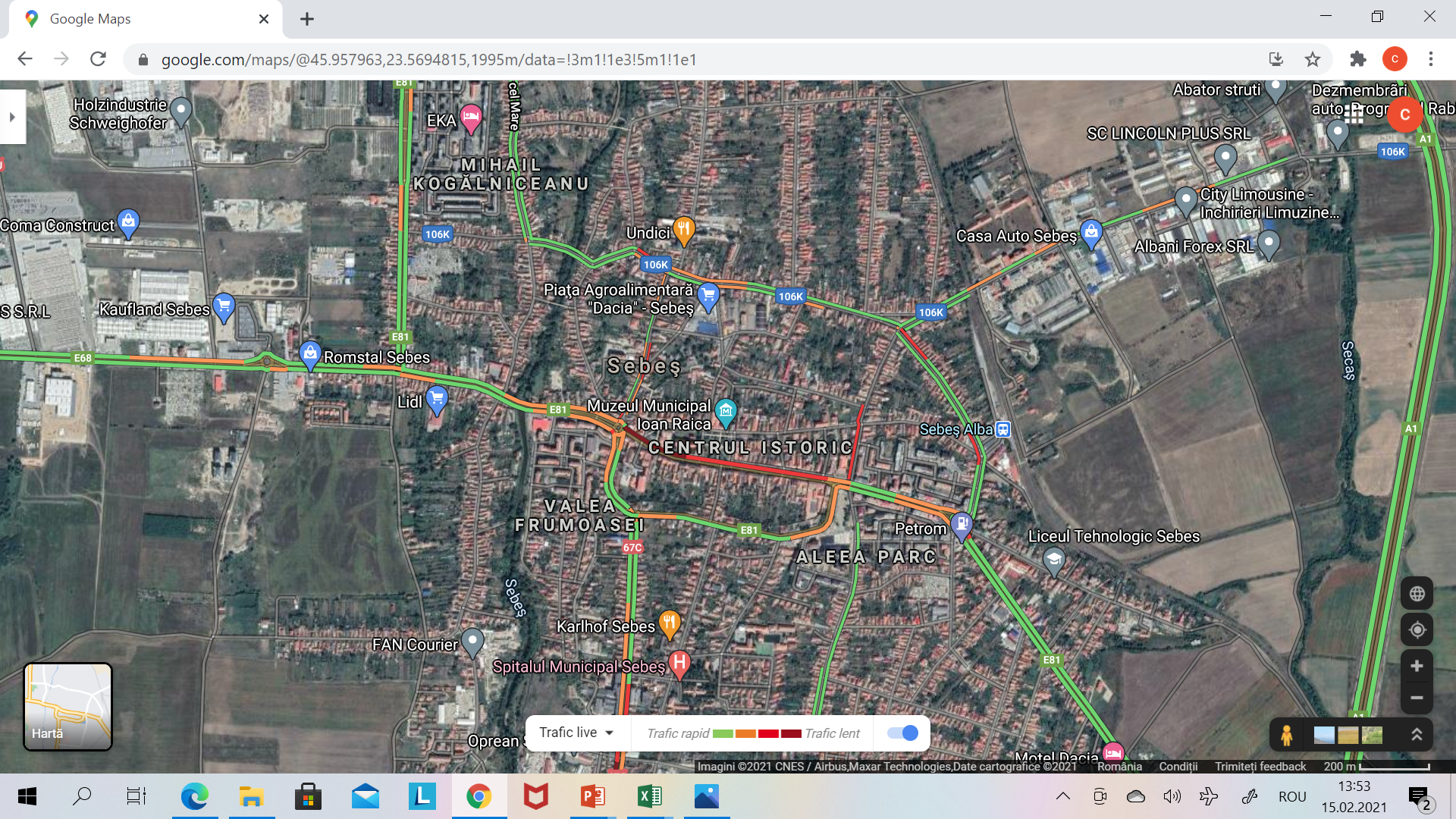 Propunerea 3
Fără Reprezentativitatea pentru amplasamente similare care nu se află în imediata vecinătate
Propunerea 3
Nord
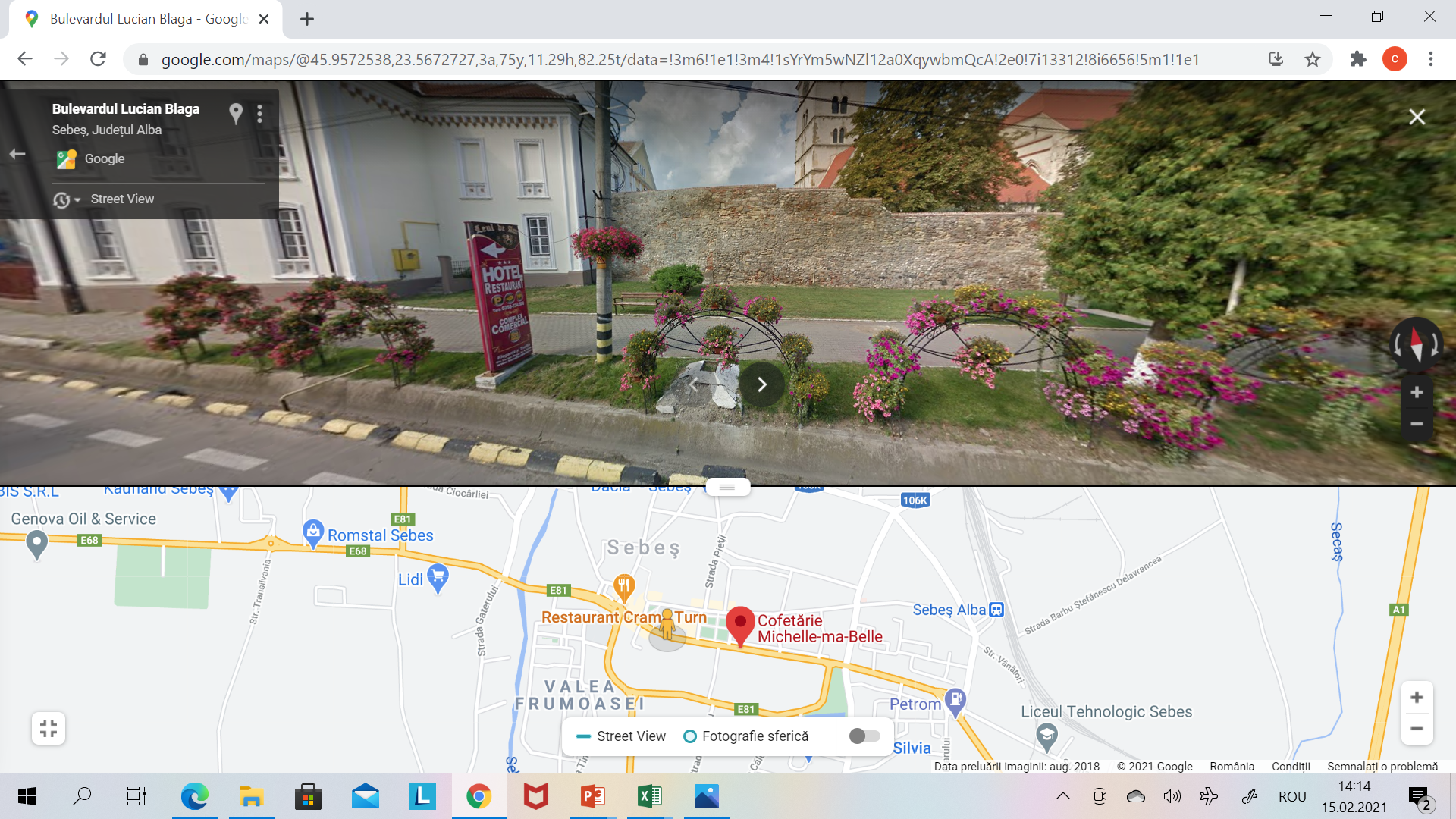 cel mult 10 m de bordura trotuarului
Propunerea 3
Vest
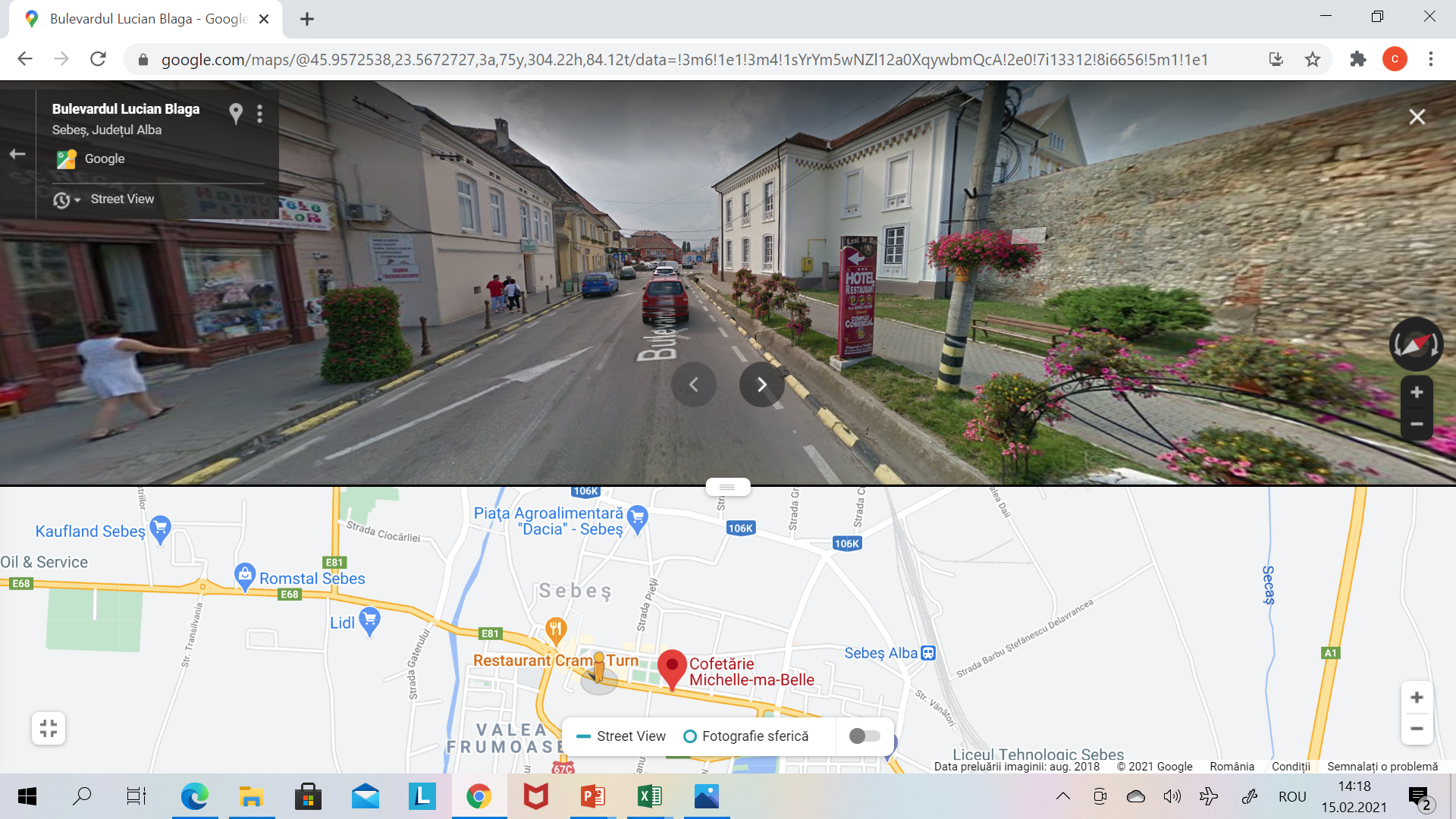 Propunerea 3
Est
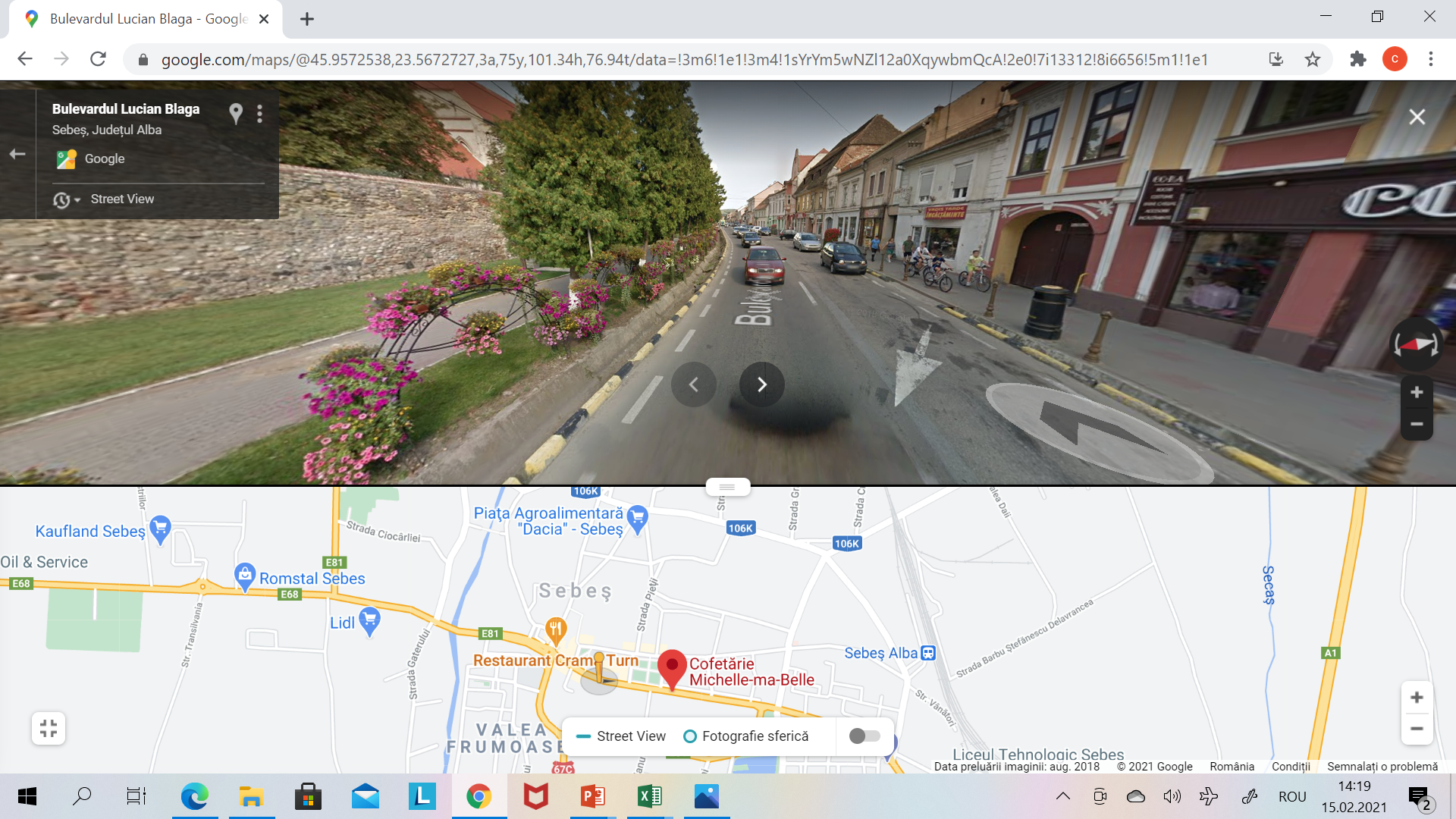 Propunerea 3
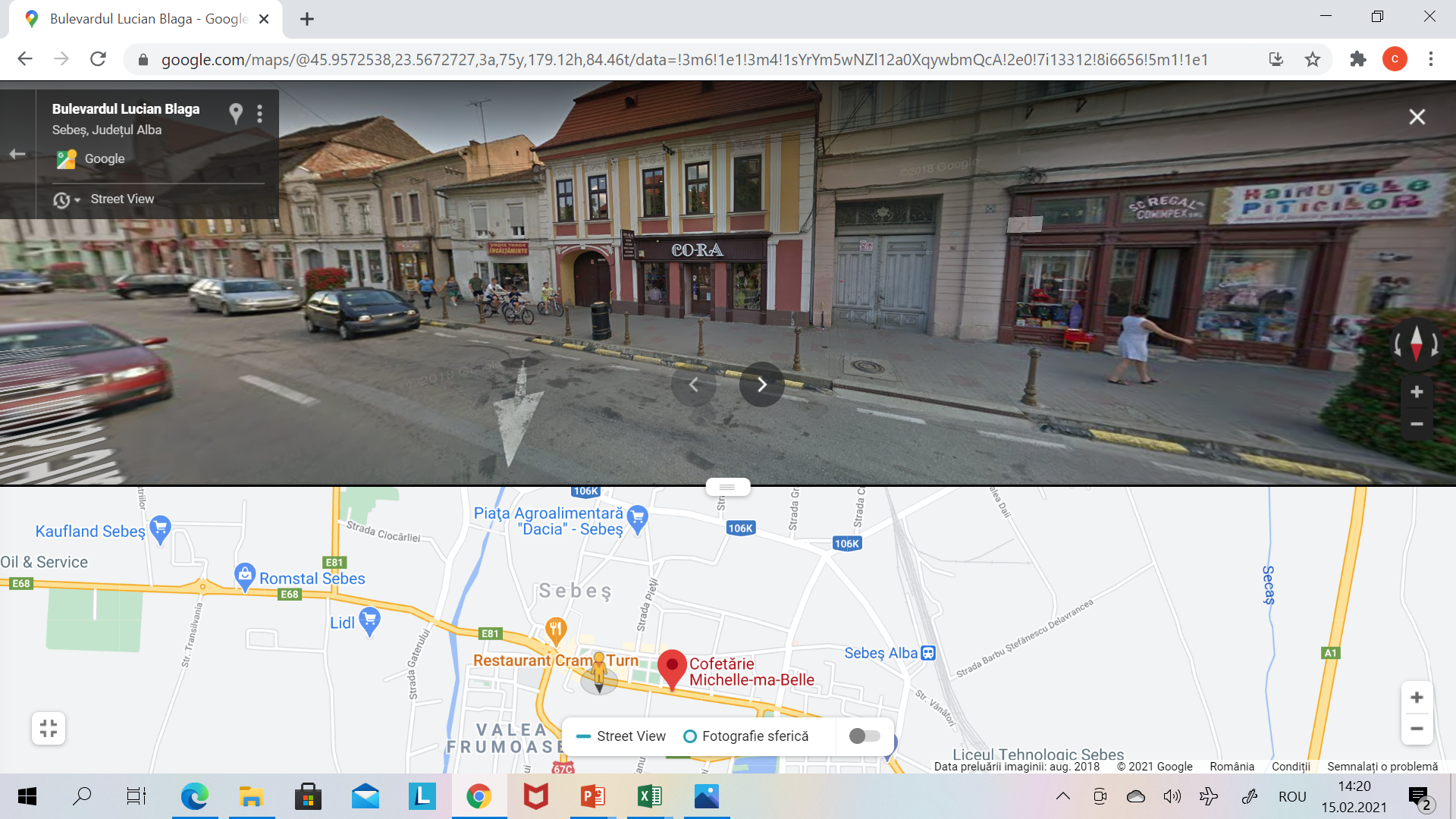 Sud
Măsurări indicative
Măsurări indicative
Scenarii – aplicarea programului de măsurări indicative 2020 și 2021 pentru rezultatele obținute la AB-1 și AB-2 în 2019 și 2020
Următoarea ședință: 3.03.2021
localitatea se va stabili …
ZONA HARGHITA
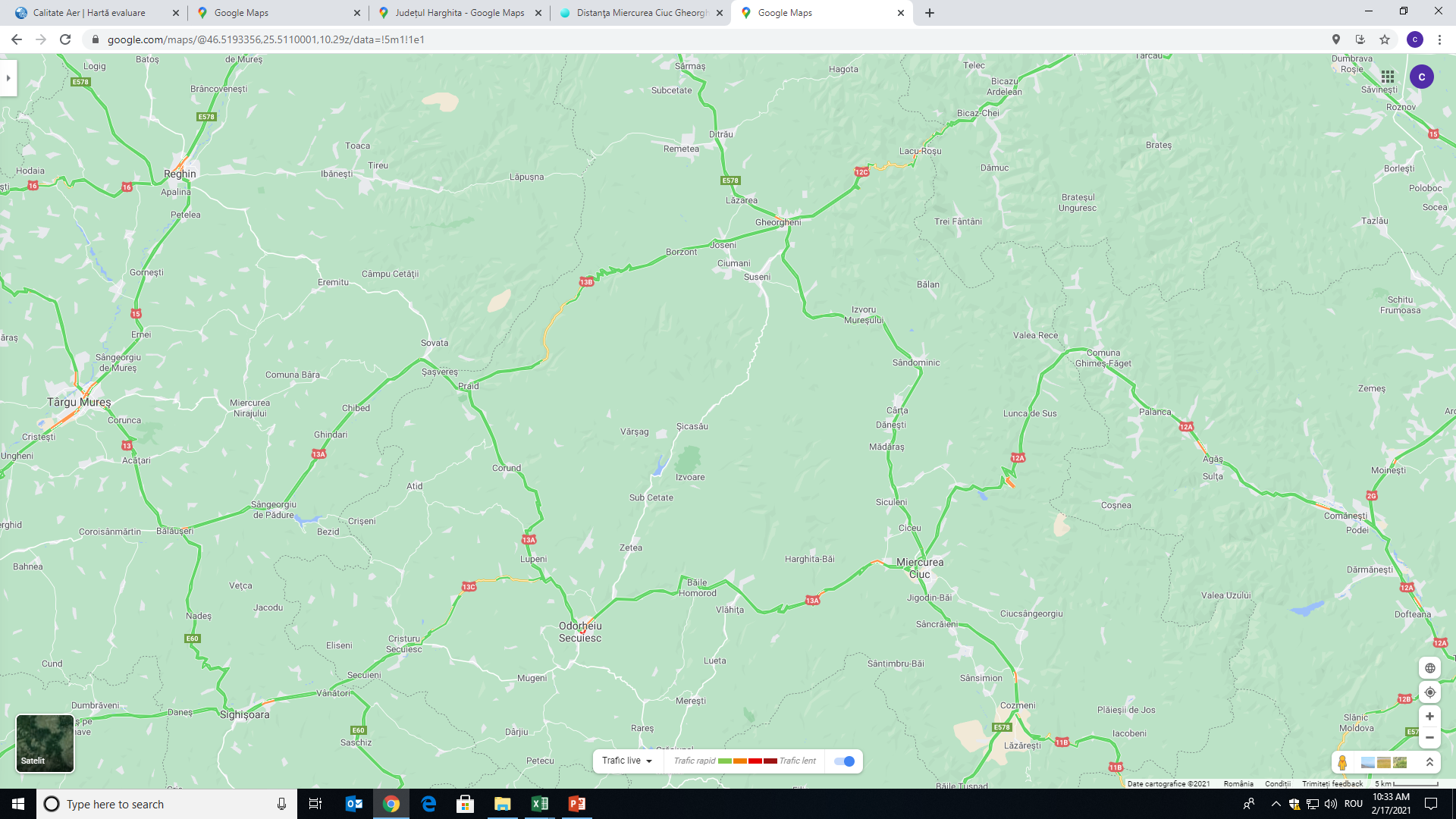 Propunere preliminară
Municipiul Miercurea Ciuc

Întrebare:	Gheorghieni, 1 punct? 				Odorheiu Secuiesc, 1 pct?
Propunerea 3
Propunerea 1
Propunerea 2
Proiect cofinanțat din Fondul European de Dezvoltare Regională prin
Programul Operațional Infrastructură Mare 2014-2020
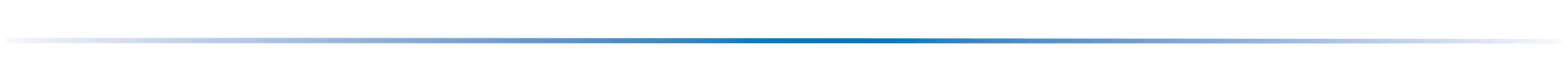 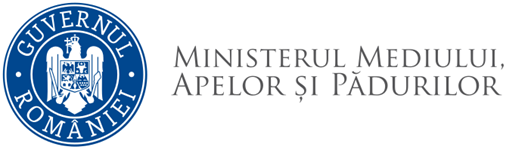